Государственное автономное учреждение социального обслуживания Владимирской области «Кольчугинский дом-интернат милосердия для престарелых и инвалидов»
Деятельность ГАУСО «Кольчугинский дом милосердия»
за 2024 год
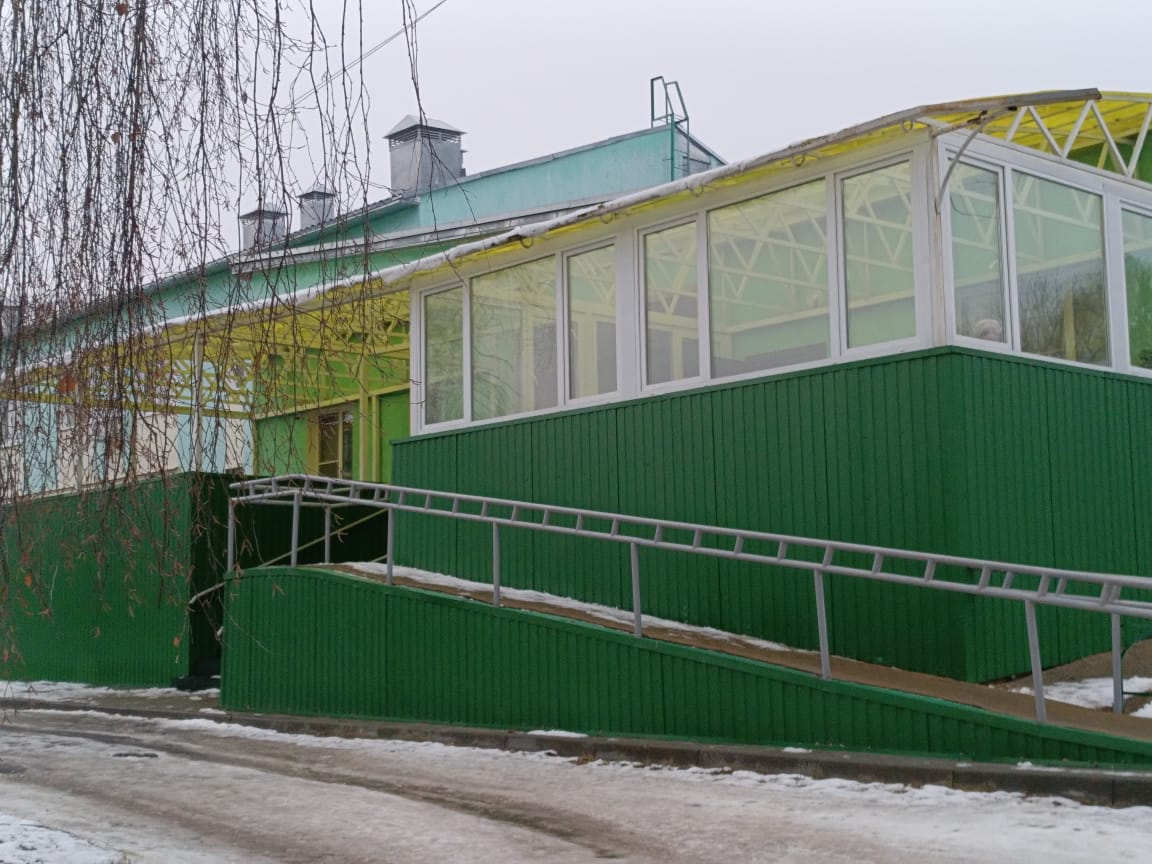 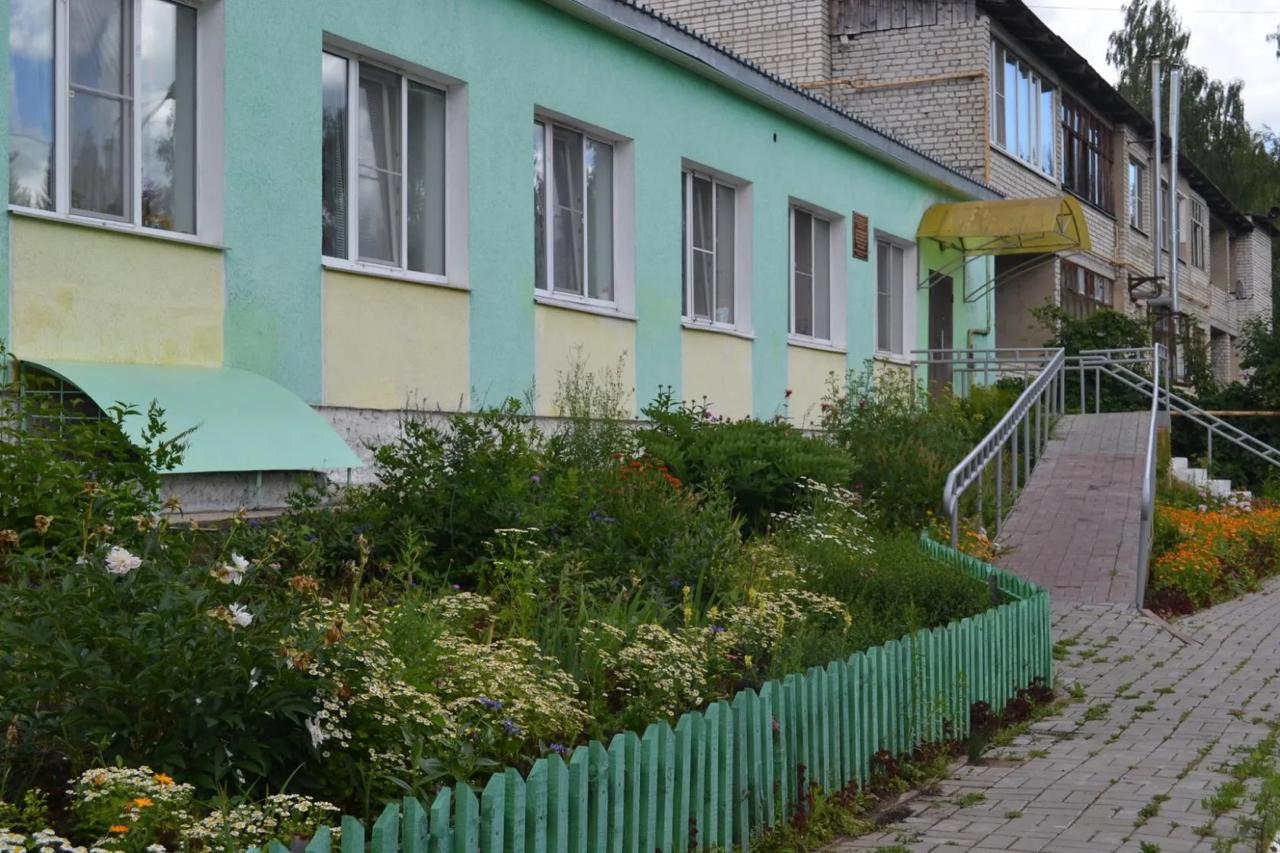 ГАУСО «Кольчугинский дом милосердия»

Основное отделение
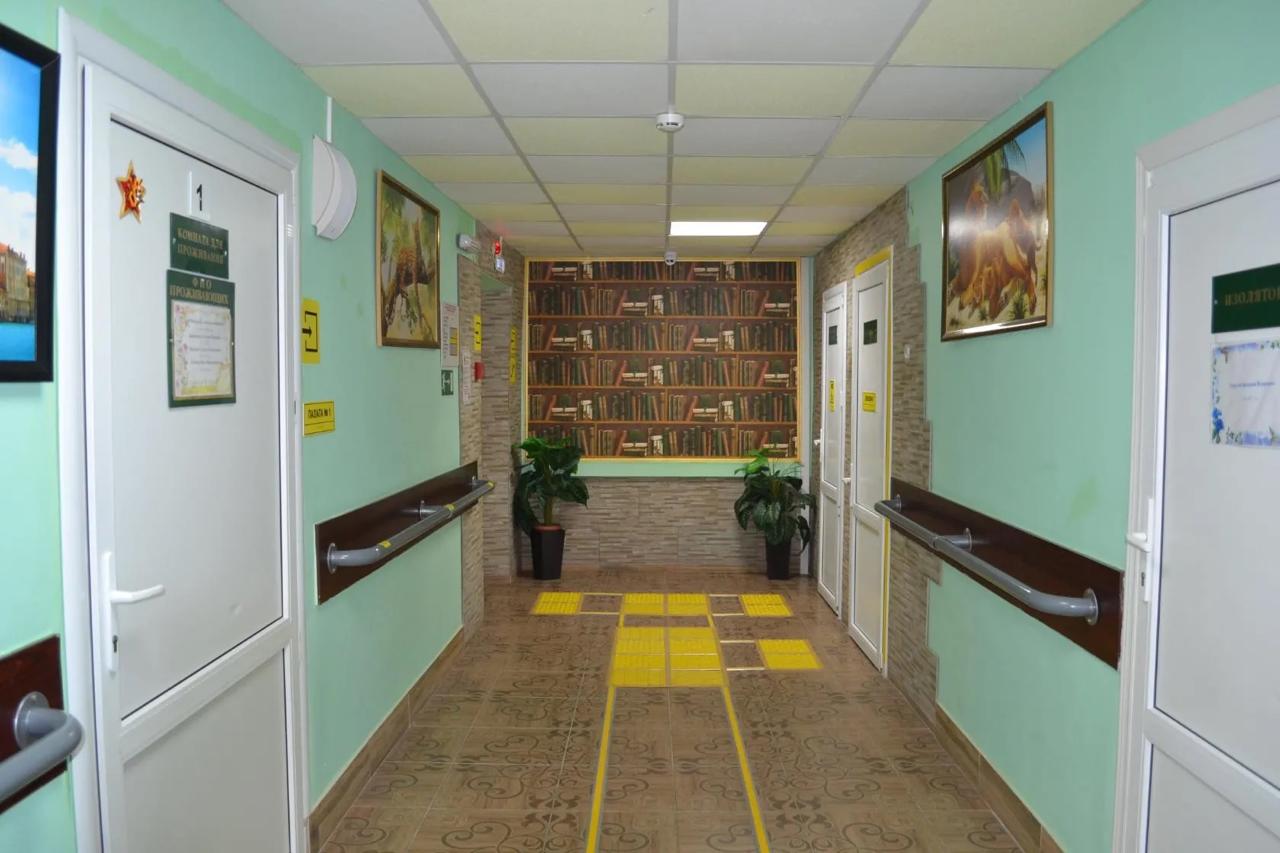 Адрес:

г.Кольчугино ул.Веденеева д.12

Для проживания:

16 человек
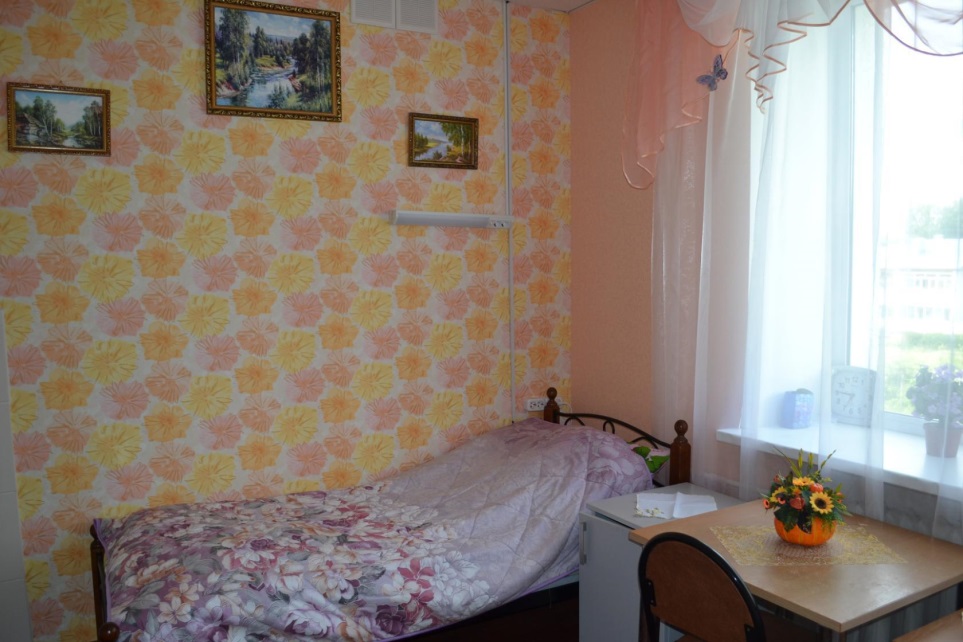 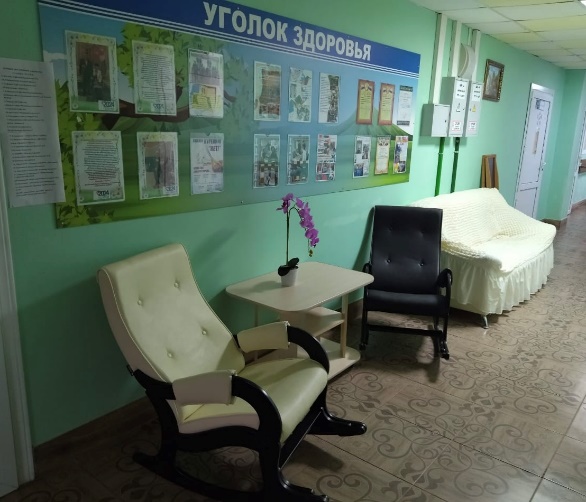 ГАУСО «Кольчугинский дом милосердия»

Геронтологическое отделение
Адрес:

п.Бавлены ул.Больничная д.2

Для  проживания:
74 человек
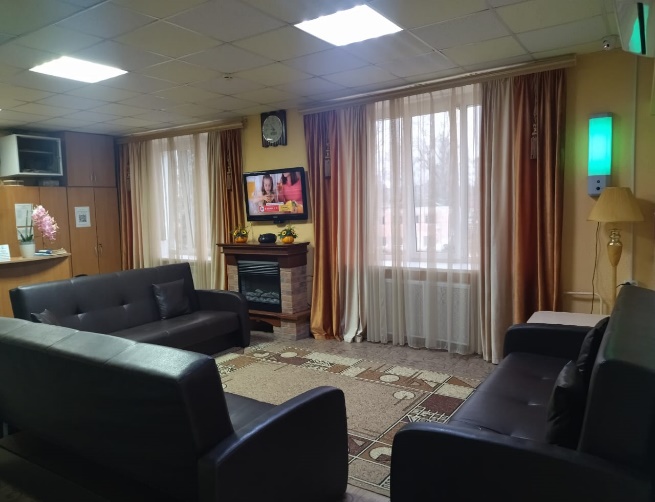 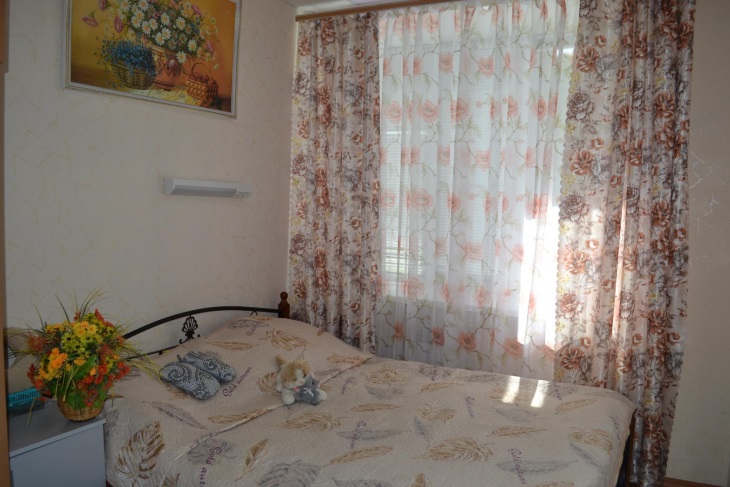 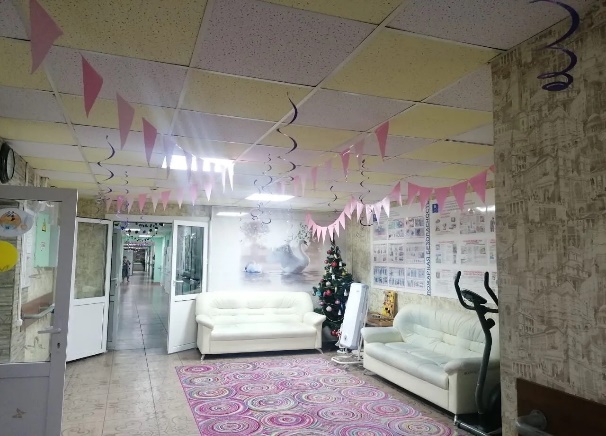 Социальное обслуживание осуществляется в стационарной форме, через оказание:
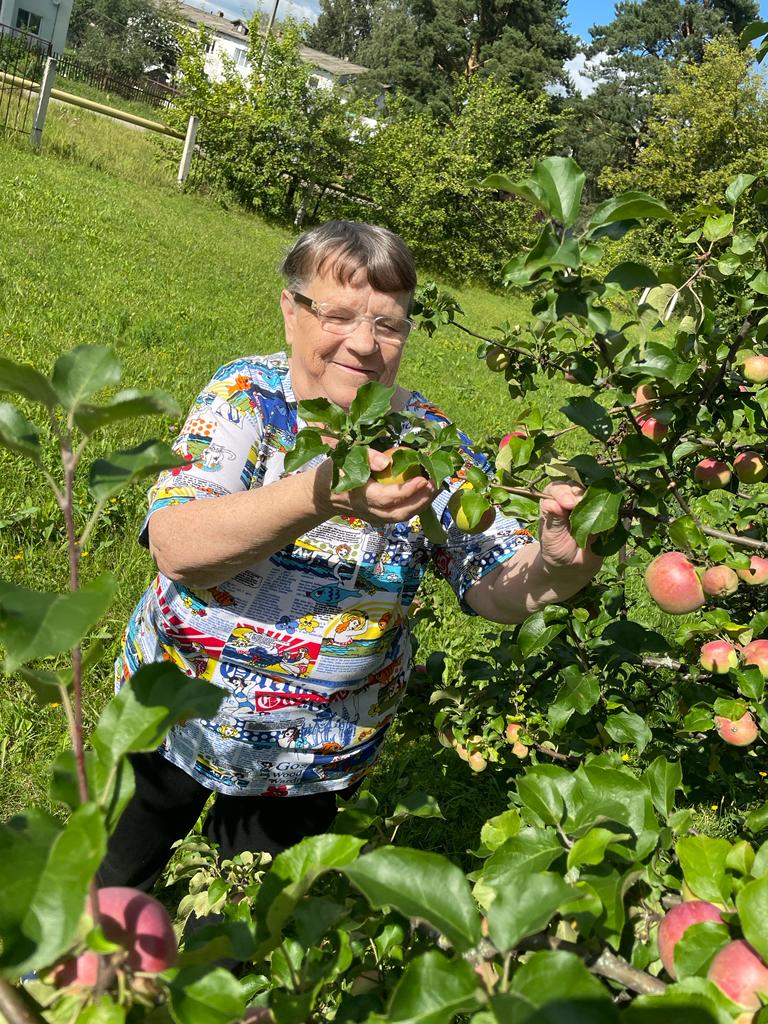 Социально-бытовых услуг,
Социально-медицинских услуг,
Социально-психологических услуг,
Социально-педагогических услуг,
Социально-трудовых услуг,
Социально-правовых услуг,
Услуг в целях повышения
коммуникативного потенциала получателей 
социальных услуг, имеющих ограничения жизнедеятельности.
Мощность учреждения:
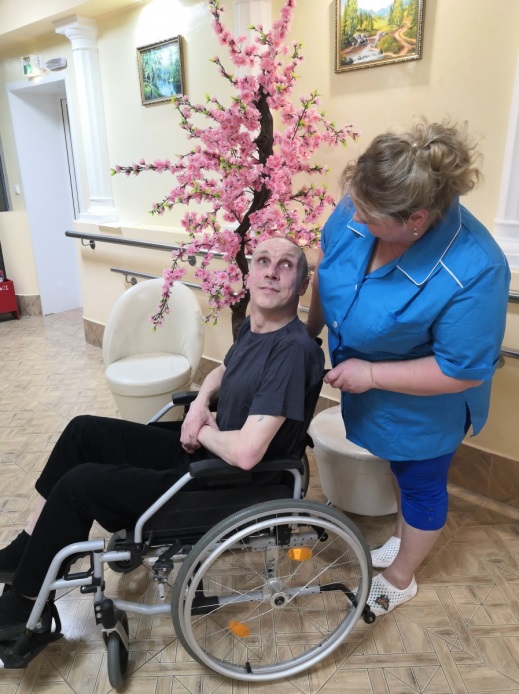 Количество койко-мест: 90 ед.
40 мужчин
48 женщин
Возраст проживающих:
35-95 лет
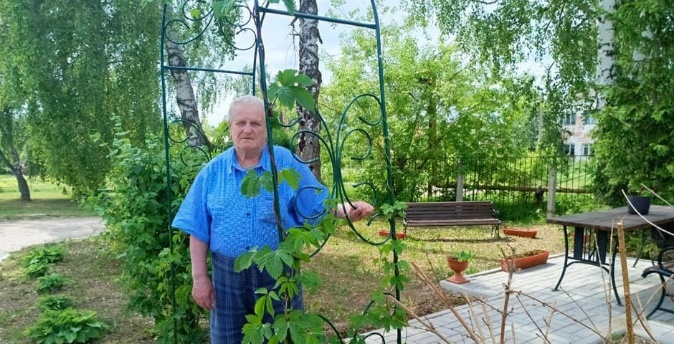 Клиенты с ограниченными способностями:
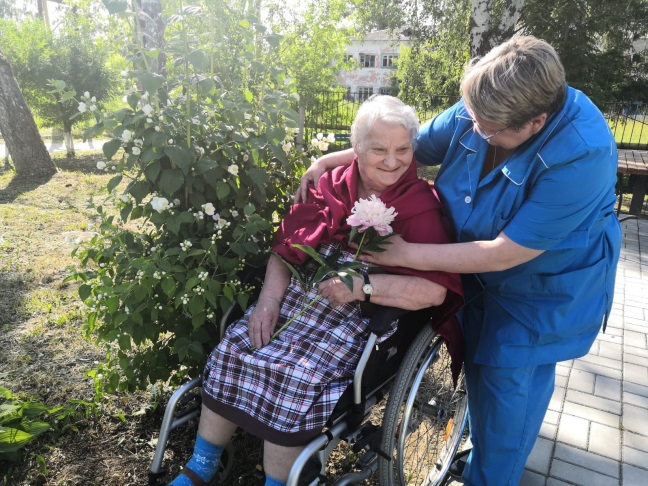 Семейные пары, которые встретили друг друга в нашем доме милосердия:
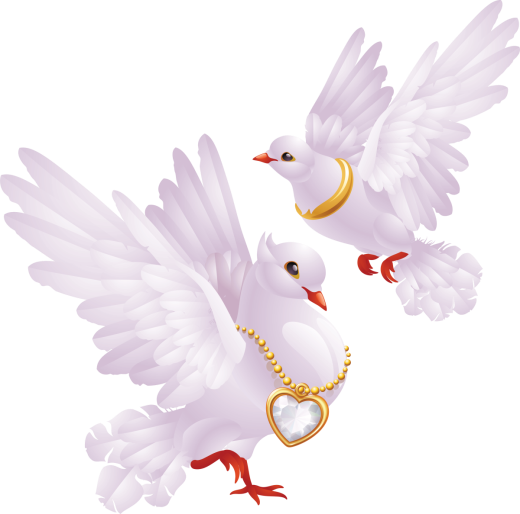 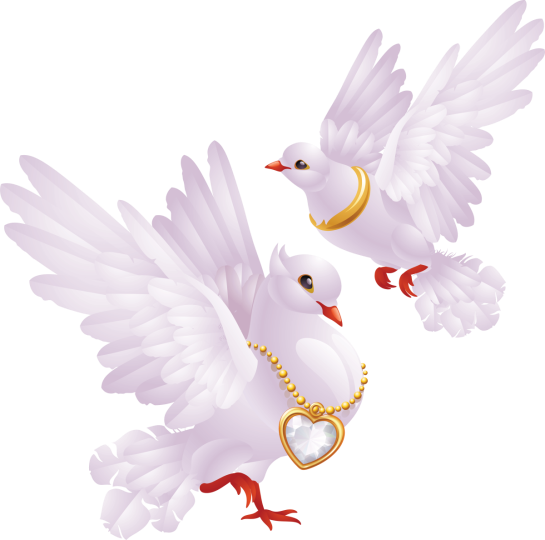 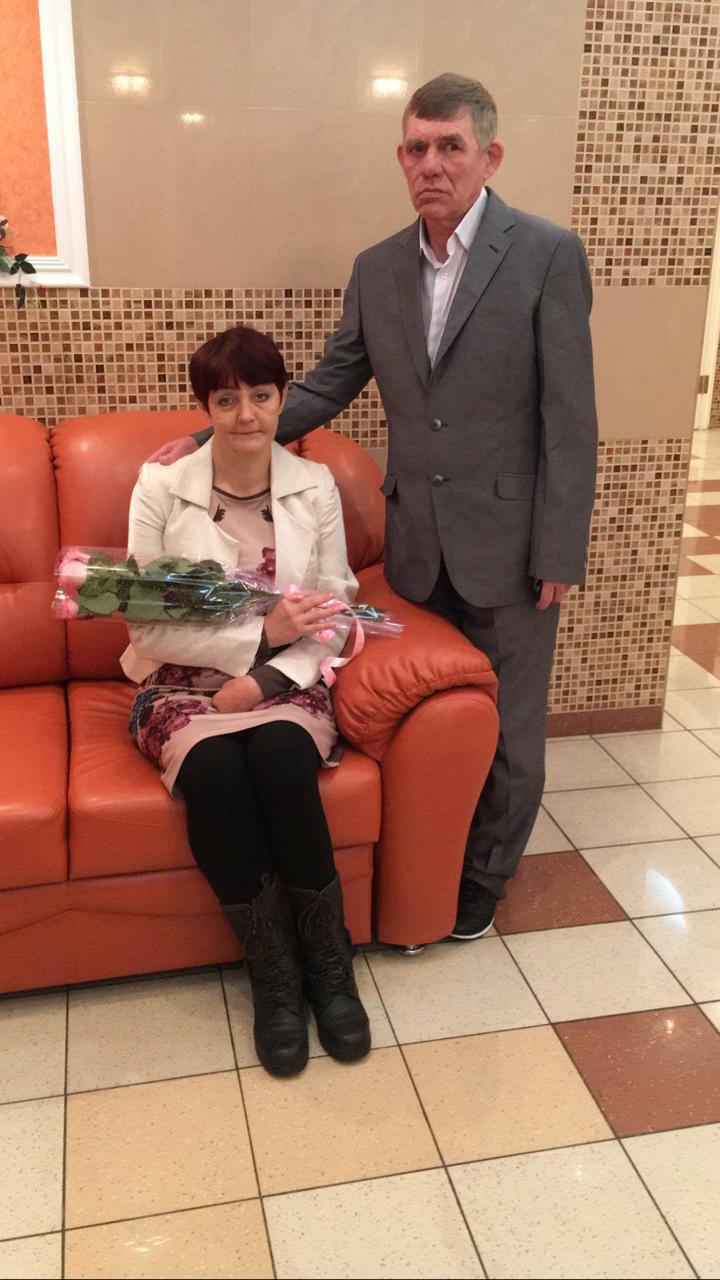 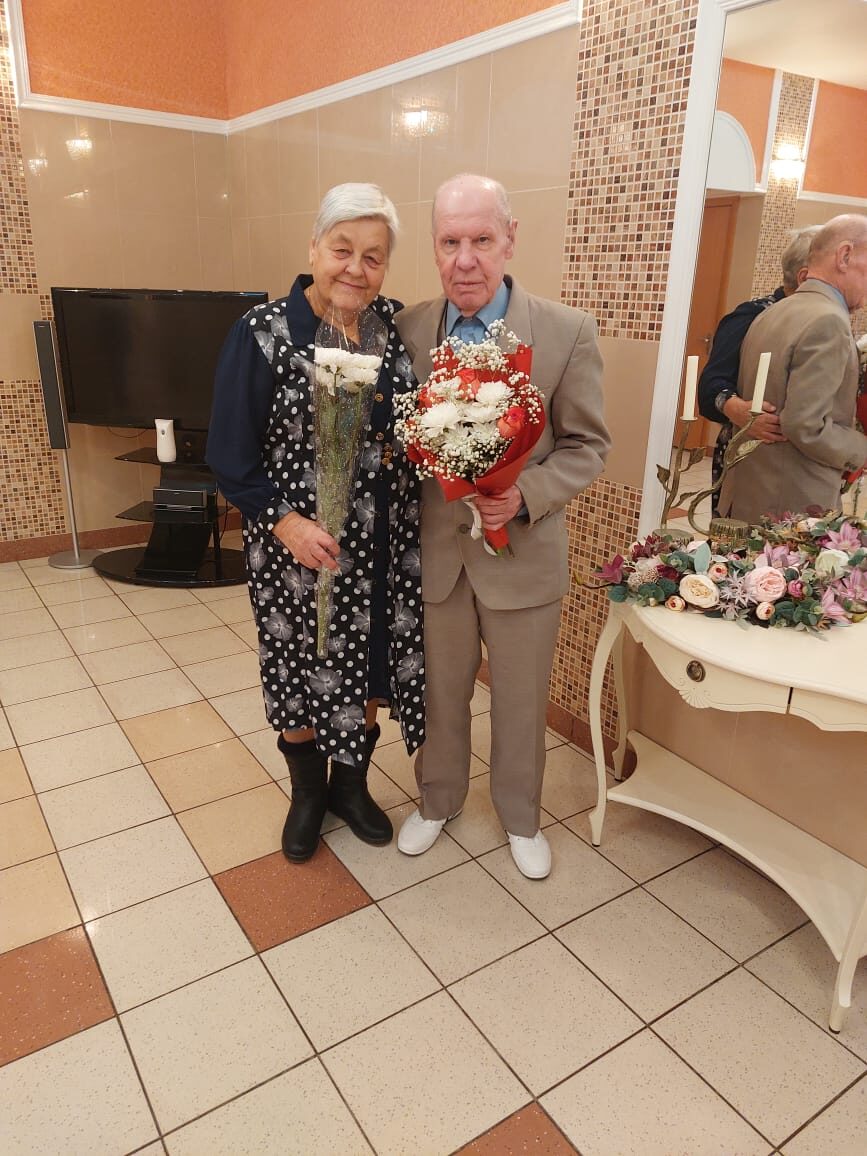 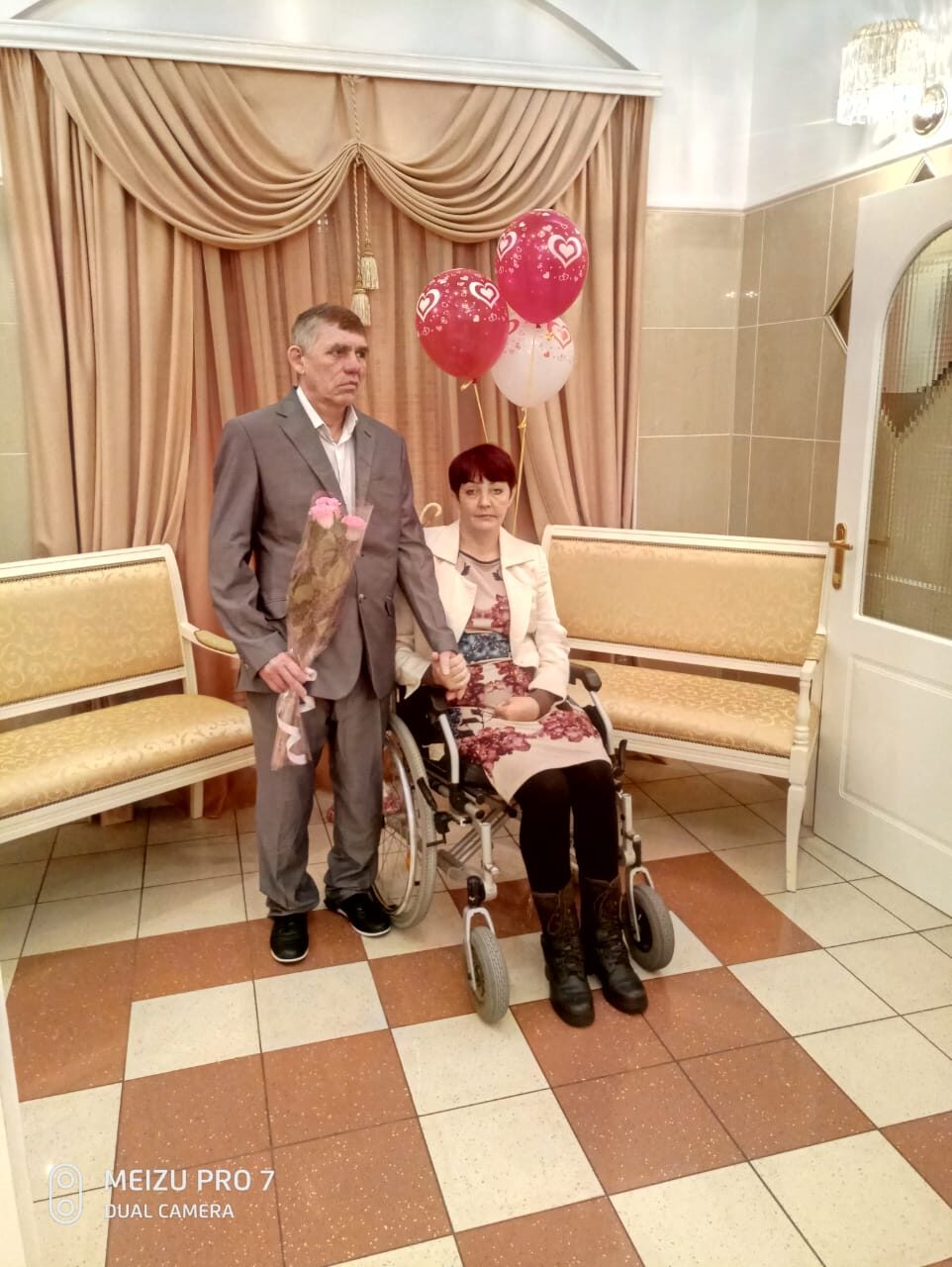 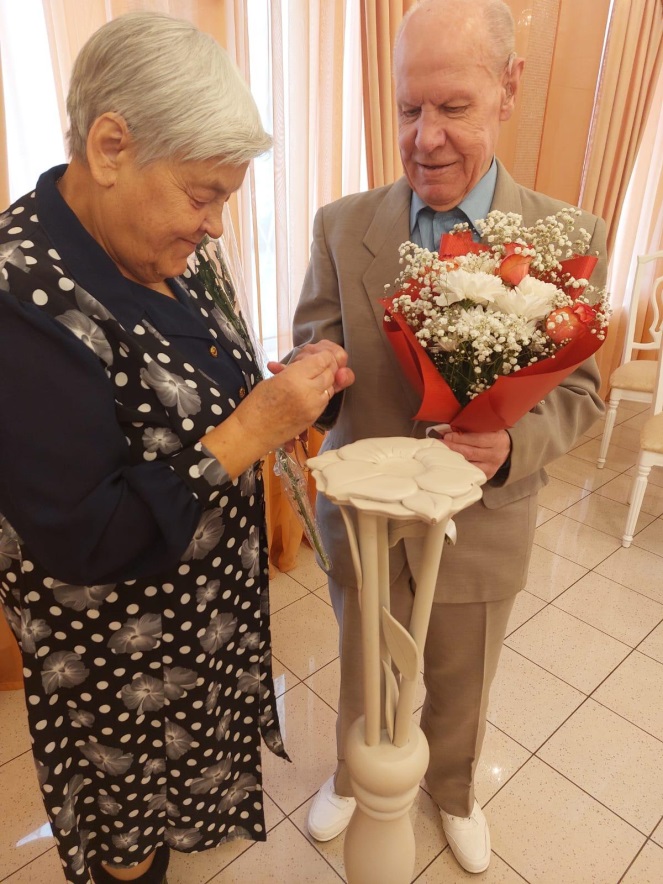 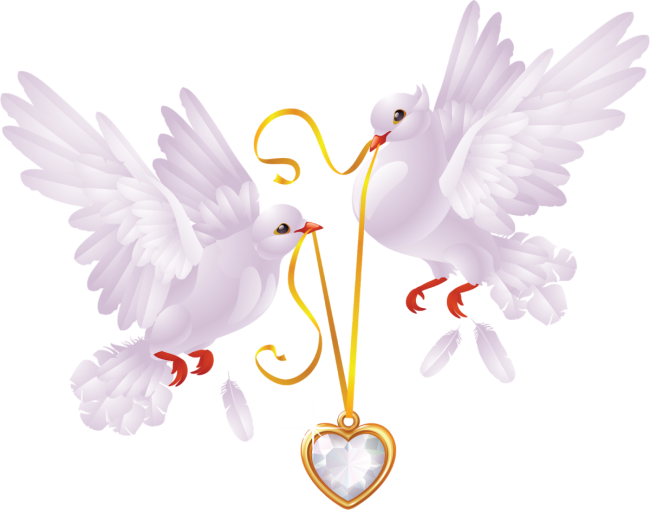 Главные цели:
Создание благоприятных условий для комфортной жизнидеятельности клиентов;
Создание условий для повышения качества жизни людей с ограниченными способностями;
Сохранение способности к самообслуживанию;
Улучшение физического и психологического здоровья проживающих.
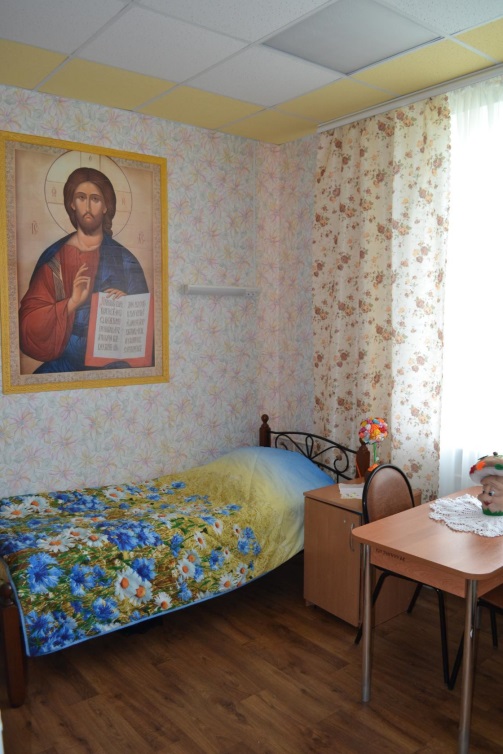 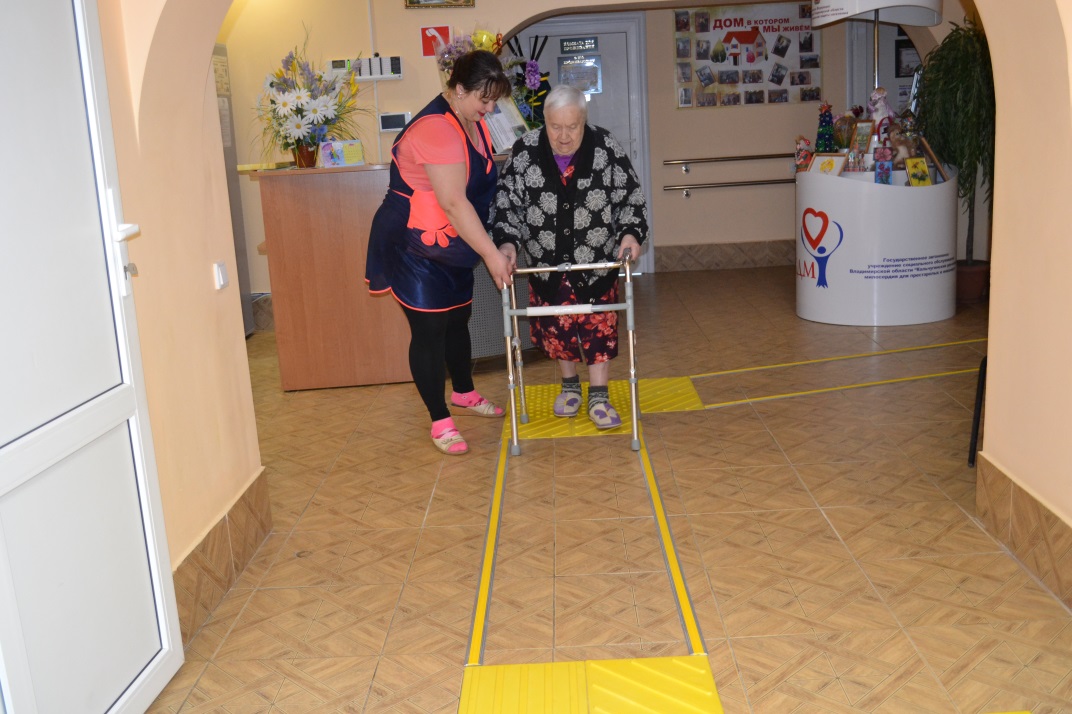 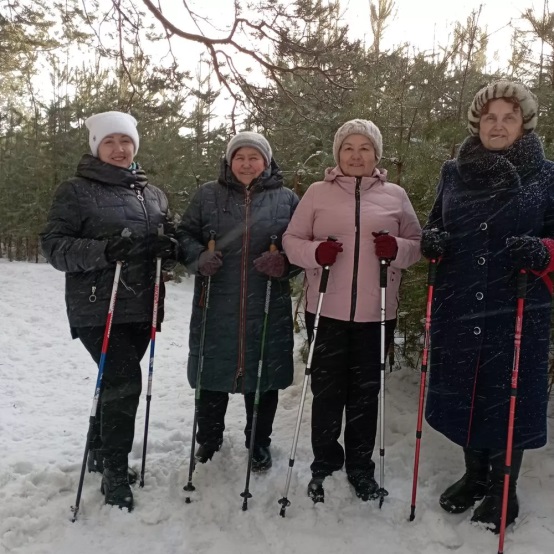 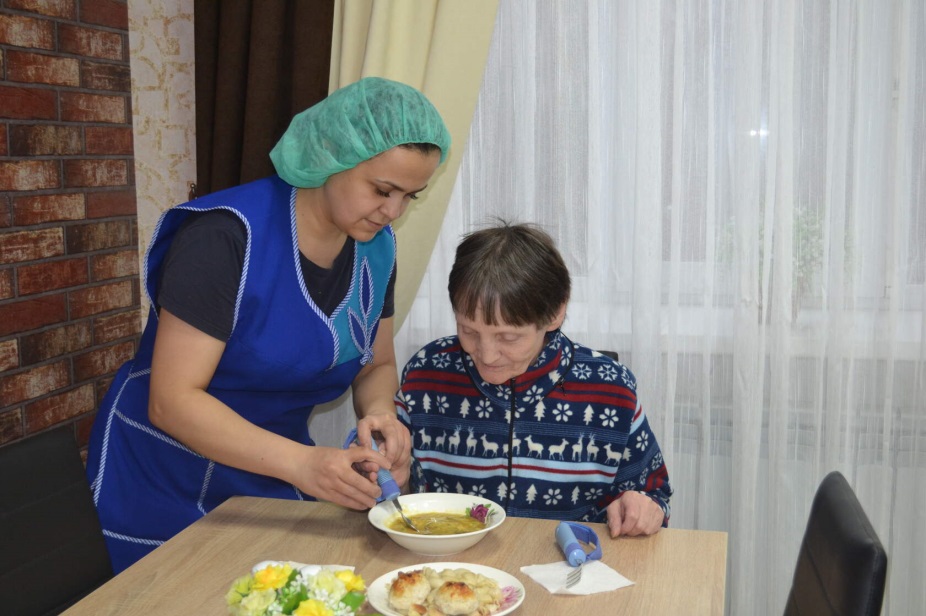 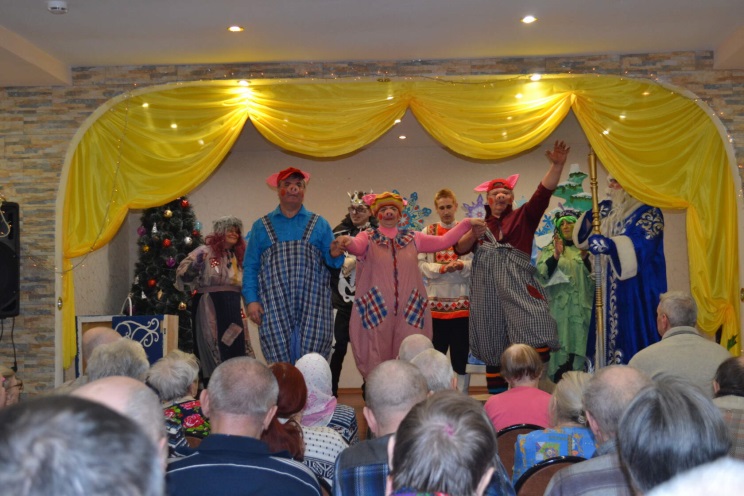 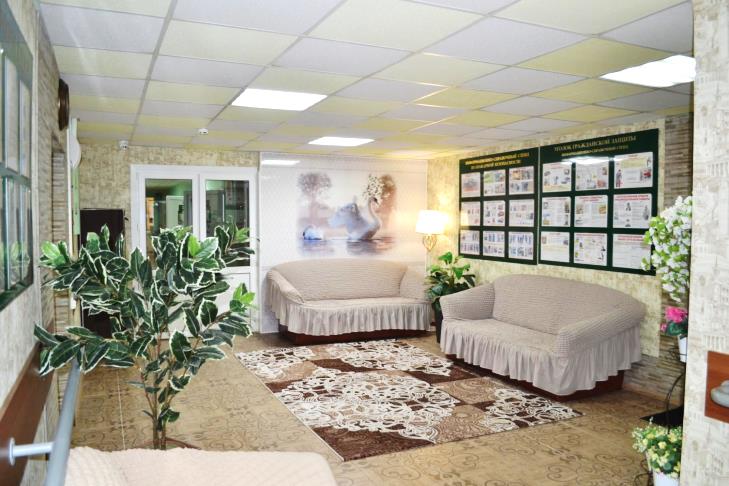 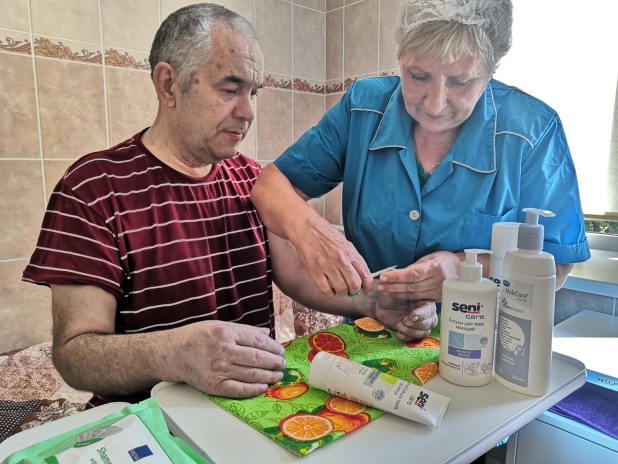 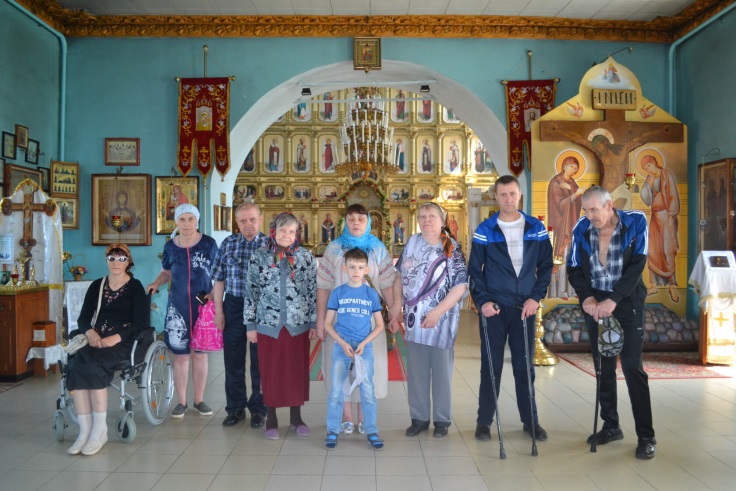 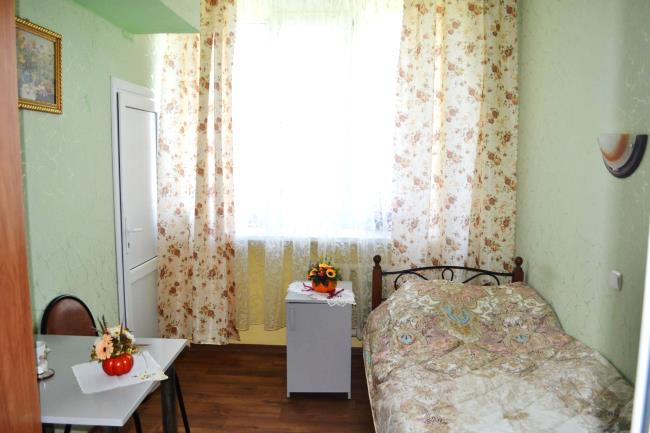 Основные задачи:
Индивидуальный подход к оказанию социальных услуг,
Медицинская, психологическая и социальная реабилитация,
Комплексная система долговременного ухода,
Комплексная система адаптации.
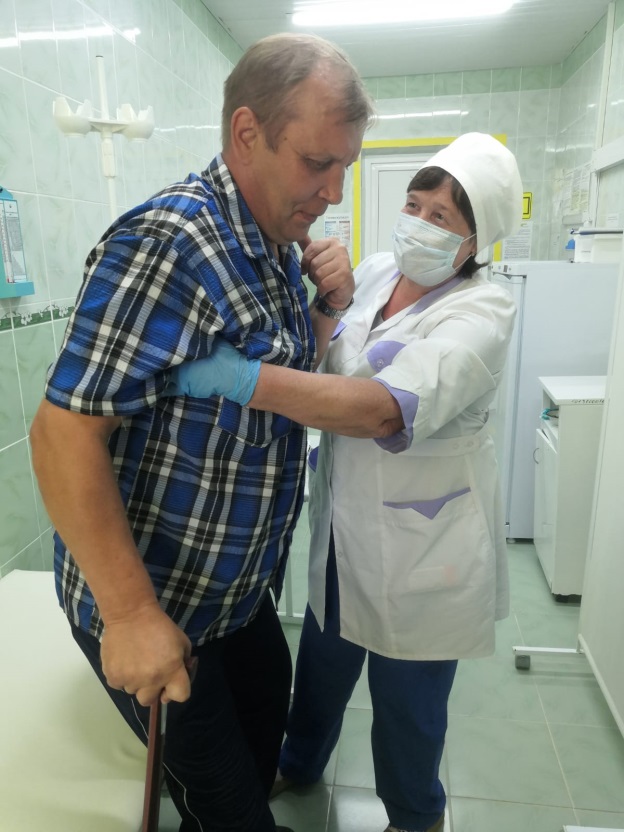 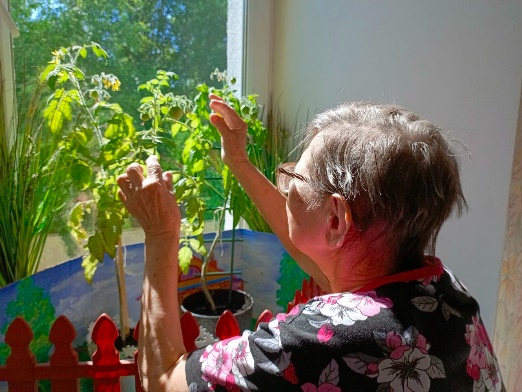 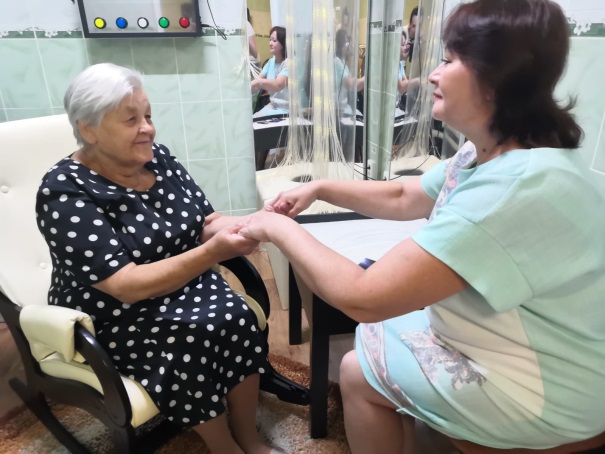 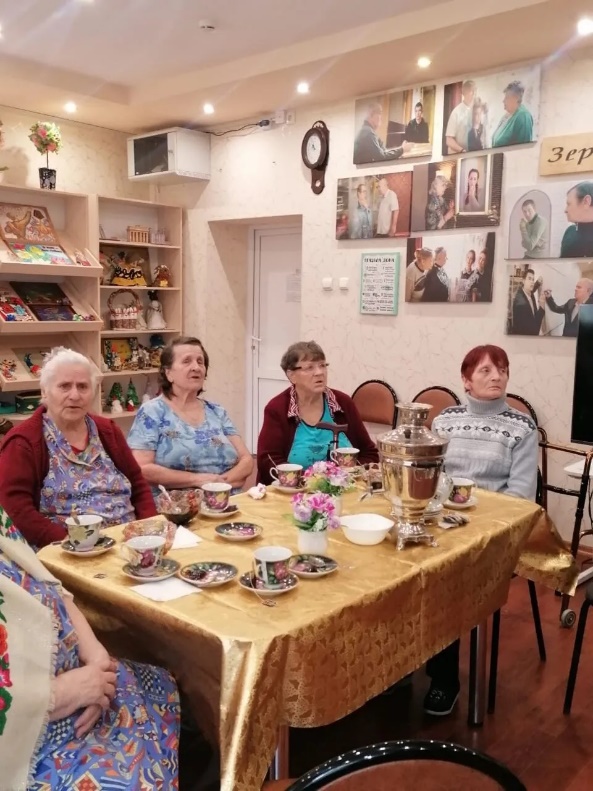 Основные направления деятельности:
Создание наиболее адекватных возрасту и состоянию здоровья условий жизнидеятельности.
Духовно-нравственное просвещение.
Снижение уровня социальной напряженности.
Проведение реабилитационных мероприятий медицинского, социального и лечебного характера.
Организация досуга.
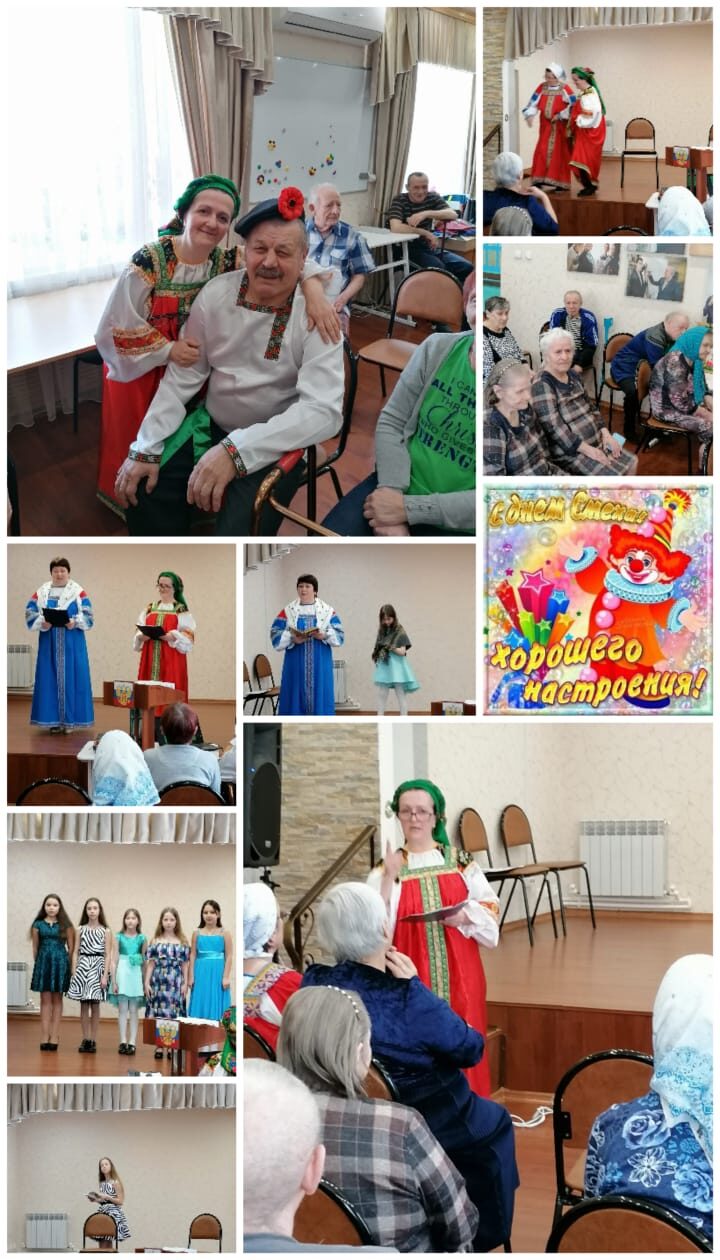 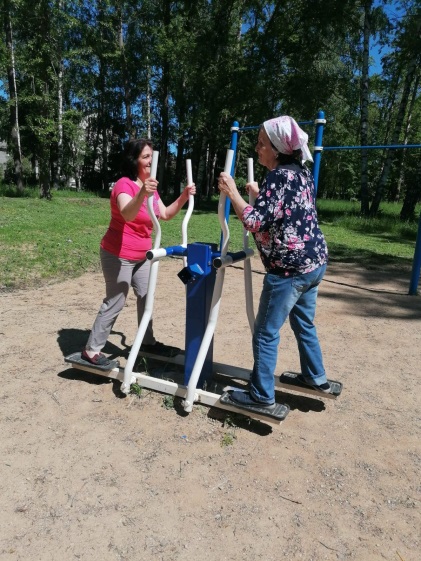 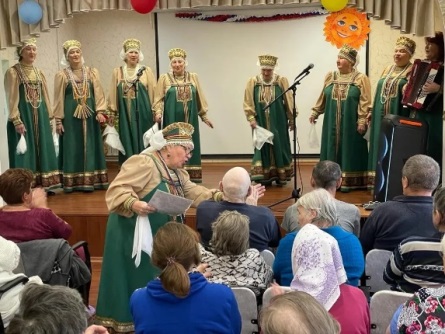 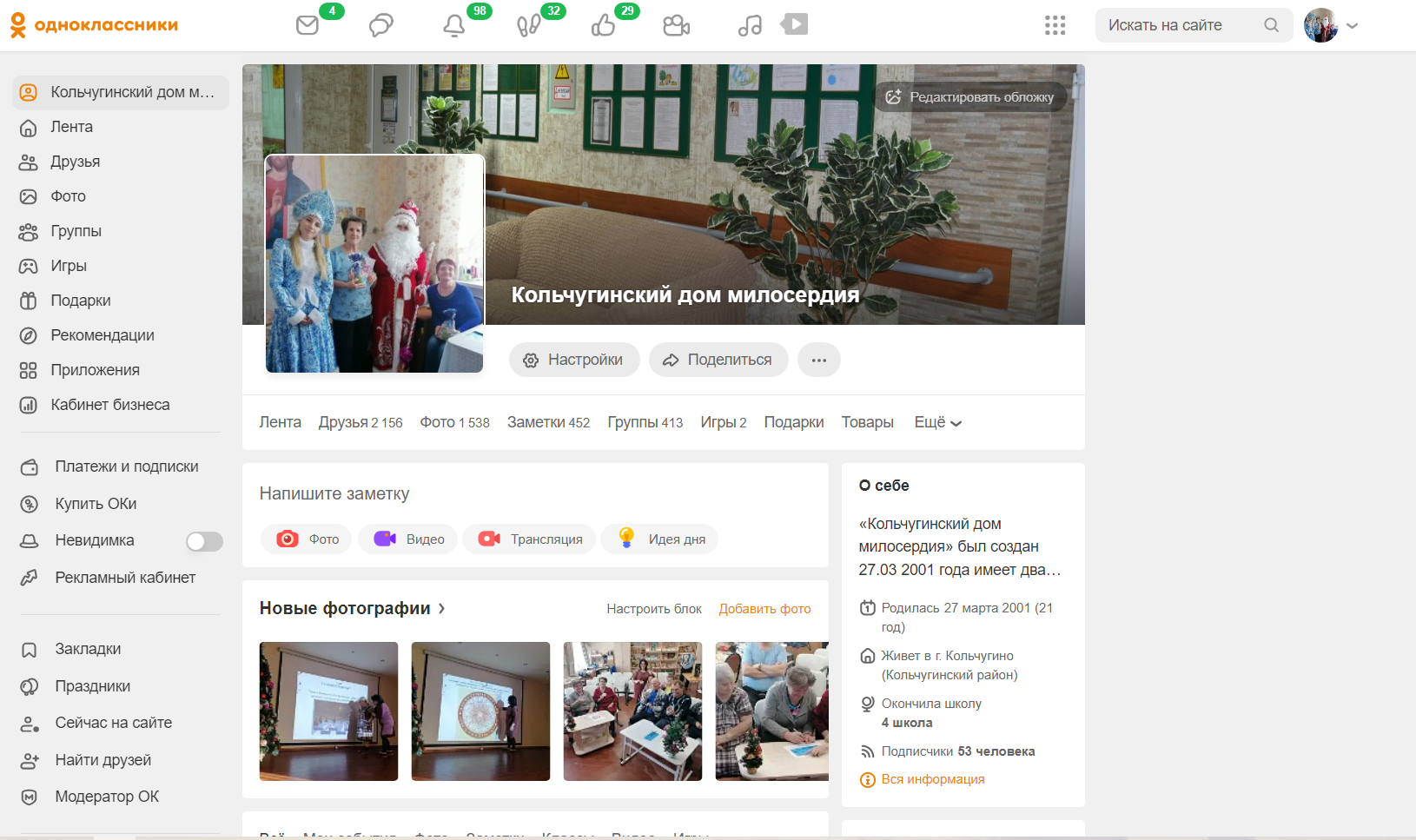 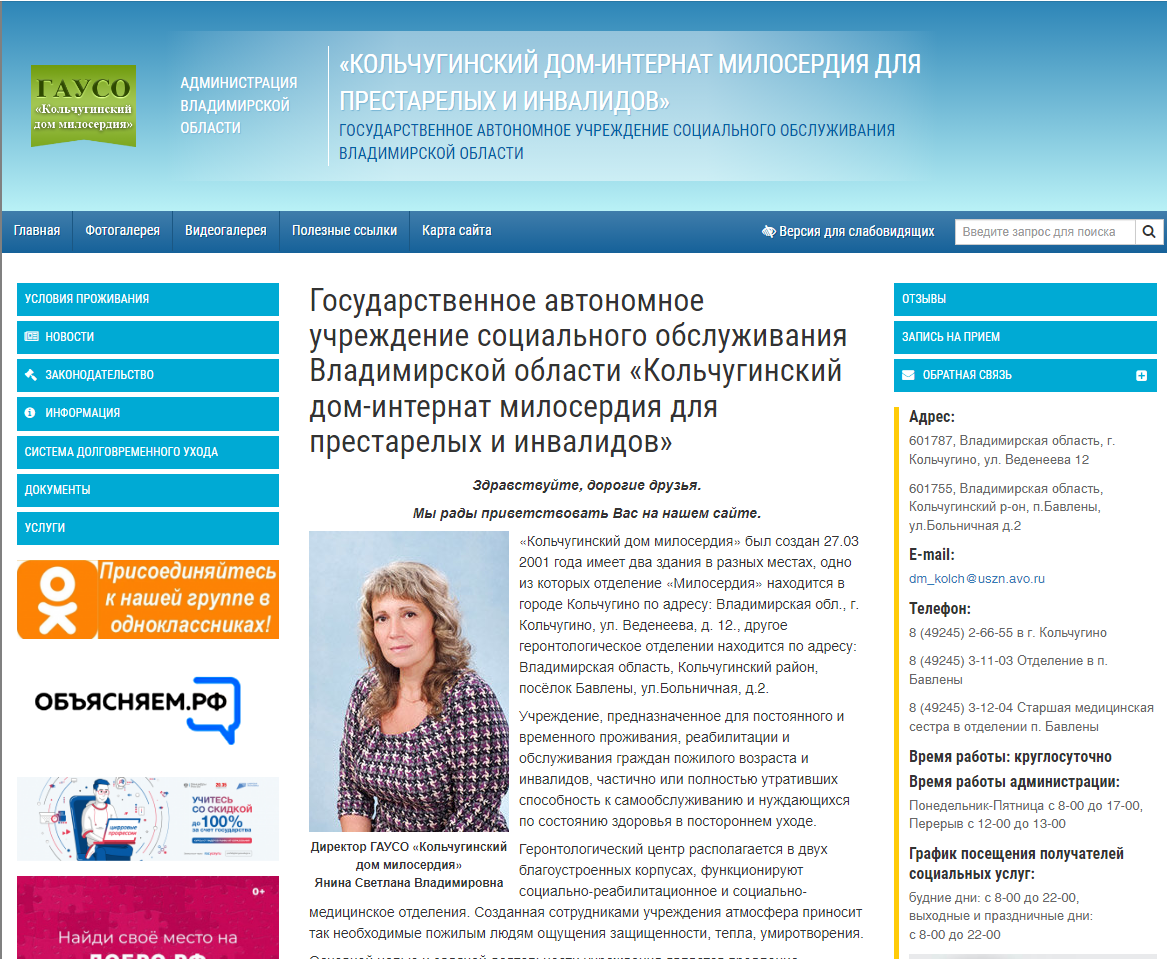 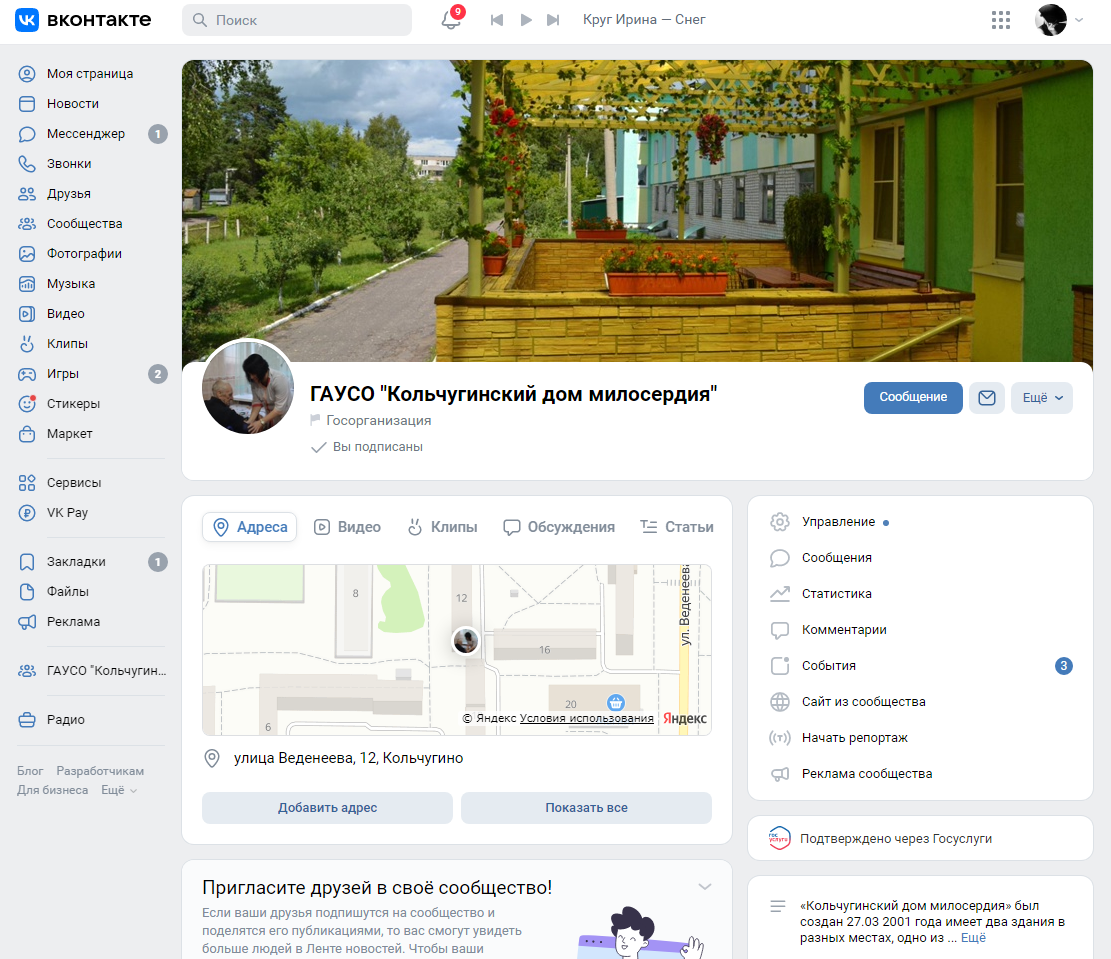 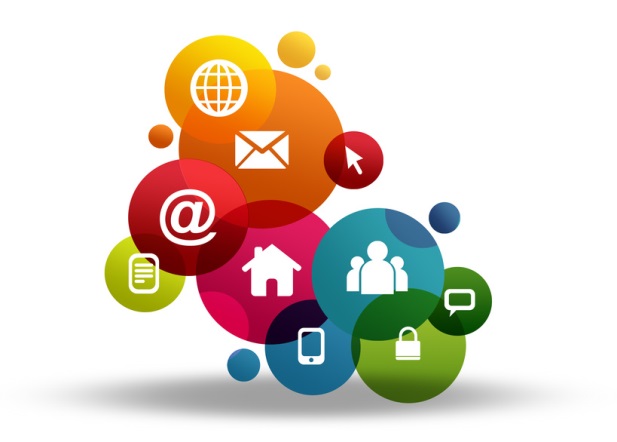 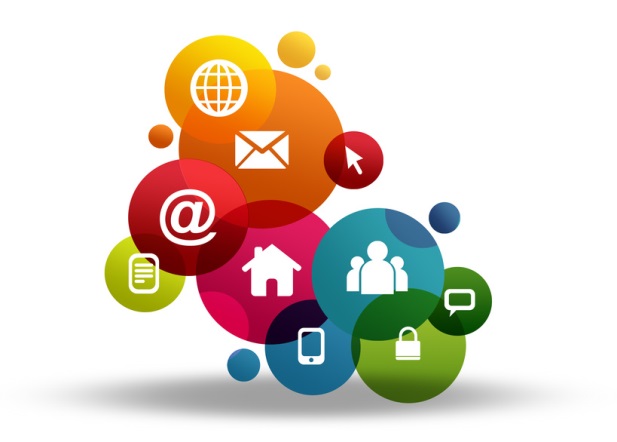 Отчет о финансово-хозяйственной деятельности за 2024 год:
Всего денежных средств в распоряжении учреждения на  2024 год 

(внебюджетные источники):


17 381 519,06руб.
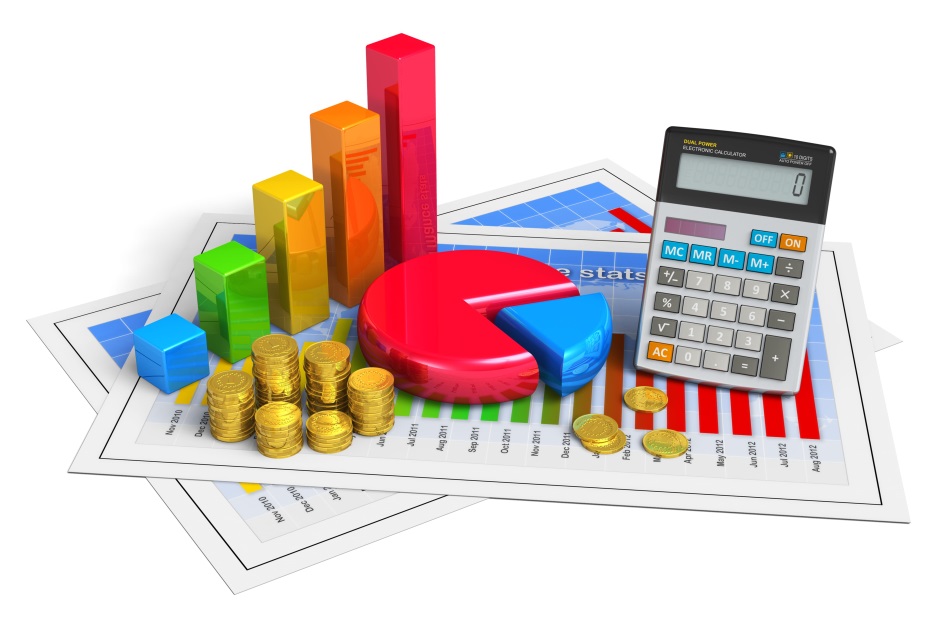 Израсходовано за 2024 год:
16 581 390,63руб.
Отчет о финансово-хозяйственной деятельности за 2024 год:
Всего денежных средств в распоряжении учреждения на  2024 год 

(субсидии на выполнение государственного задания):


39 362 600,00 руб.
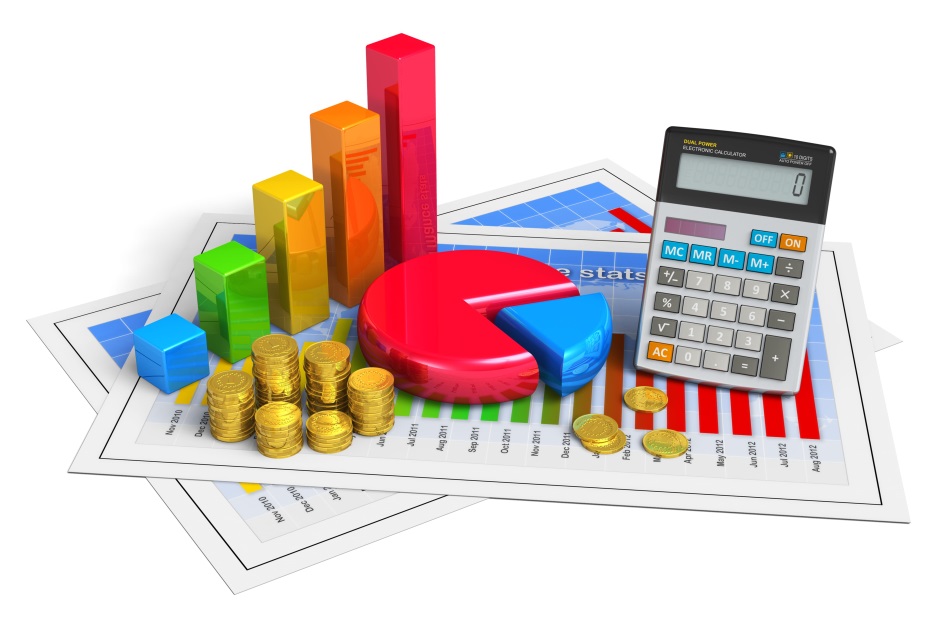 Израсходовано за 2024 год:
36 004 400,00руб.
Отчет о финансово-хозяйственной деятельности за 2024 год:
Всего денежных средств в распоряжении учреждения на  2024 год 

(субсидии на иные цели):


4 431 500,00руб.
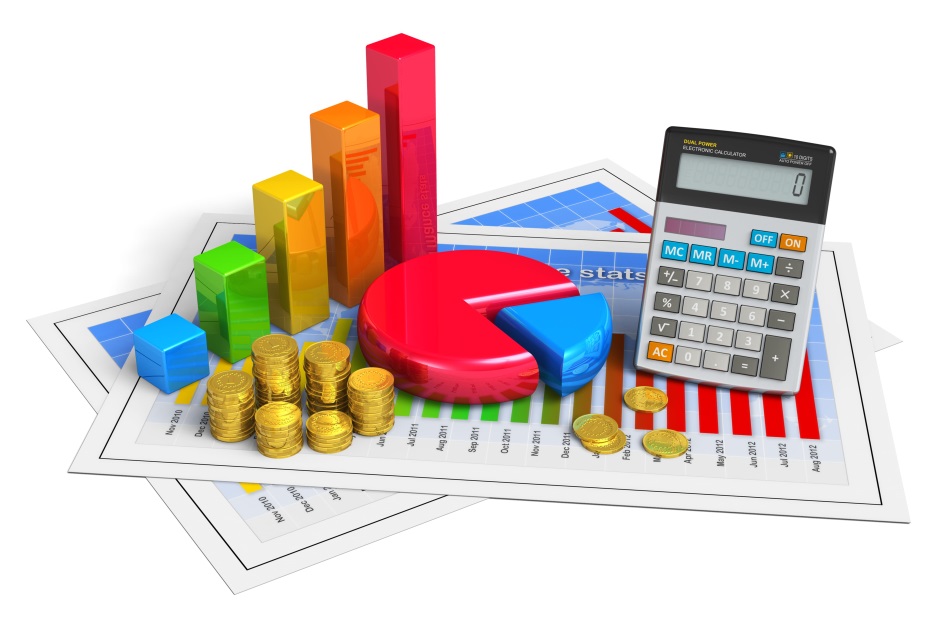 Израсходовано за 2024 год:
4 431 500,00руб.
Кадровая работа

Структура учреждения состоит из 5 отделений:
Кадровая работа

Общая штатная численность: 52,5 шт.единиц

Уровни образования в % соотношении:
Обучающие курсы и программы для персонала:
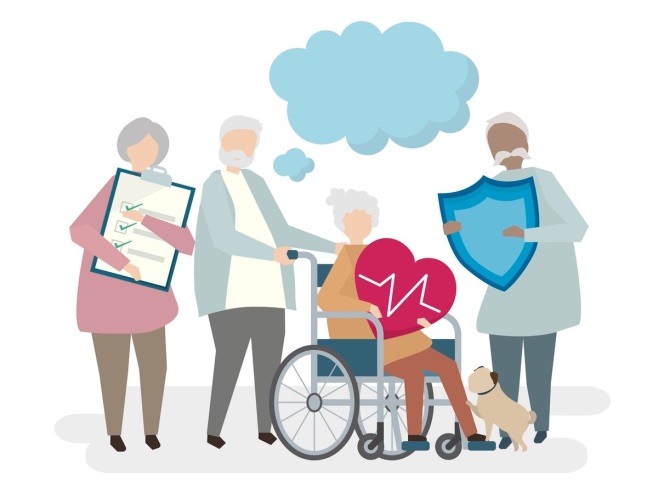 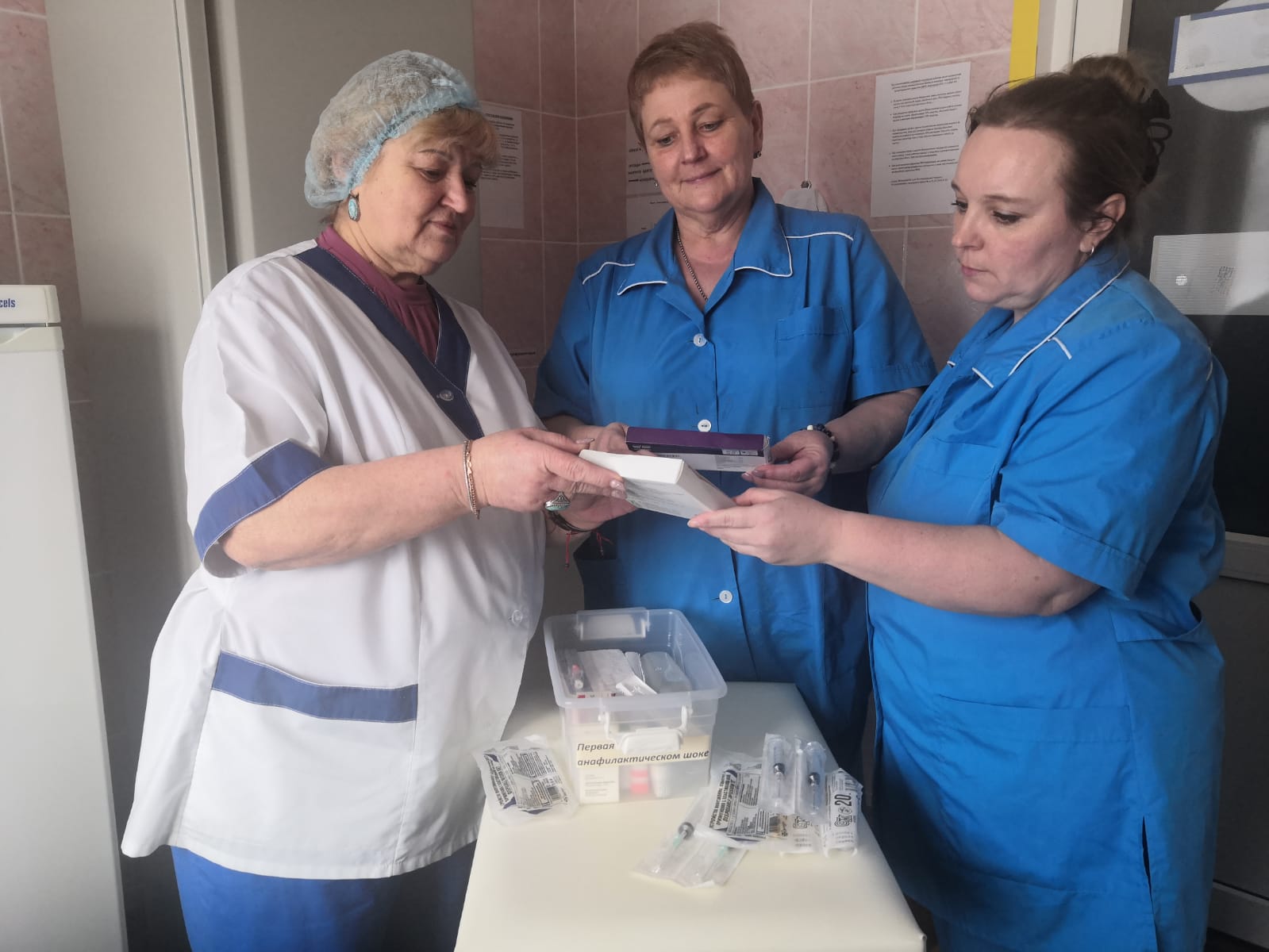 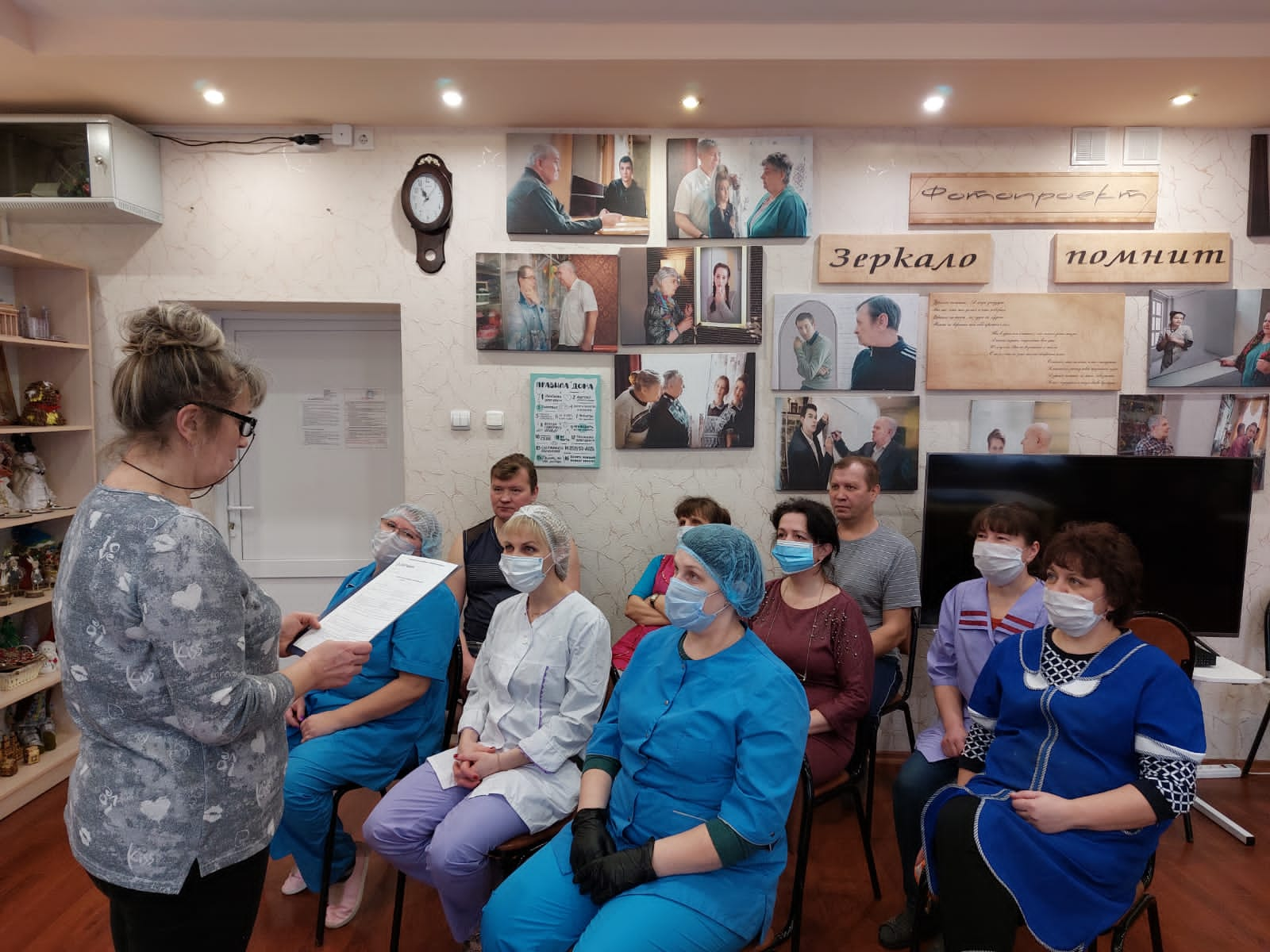 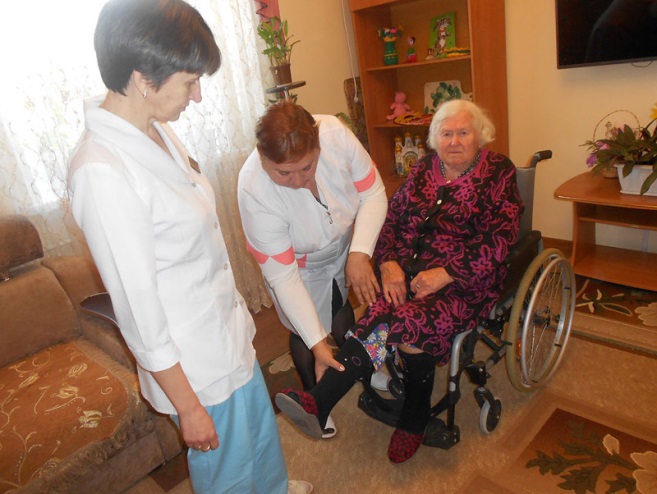 Награждение сотрудников 
грамотами и благодарностью:
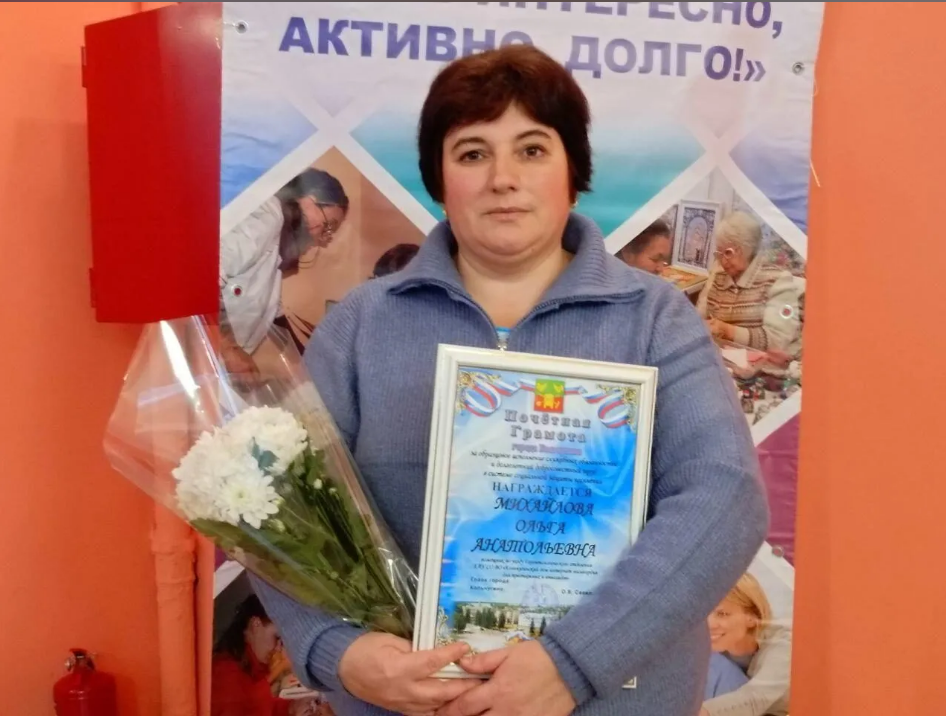 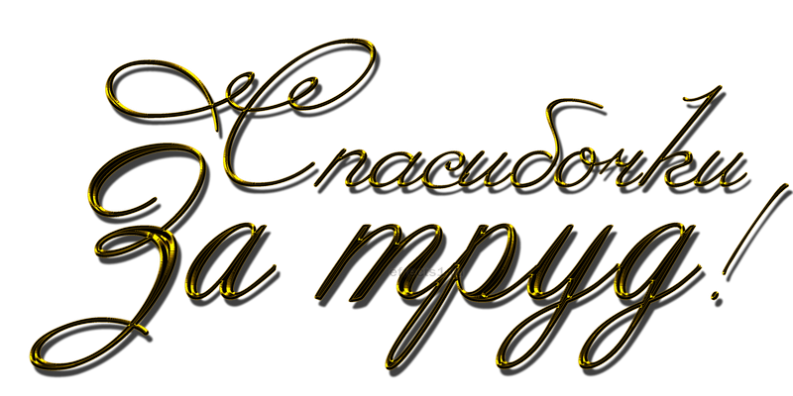 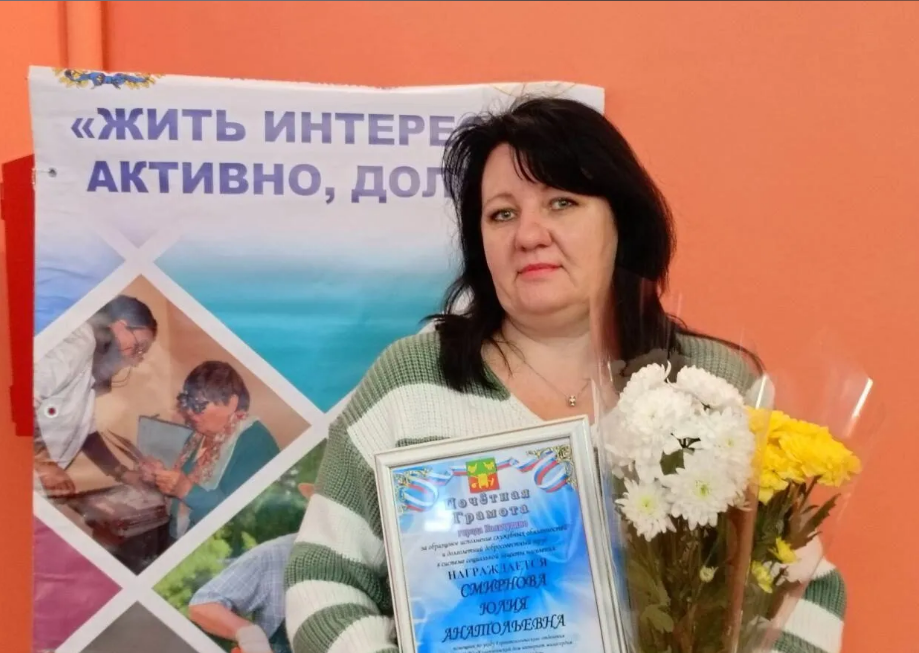 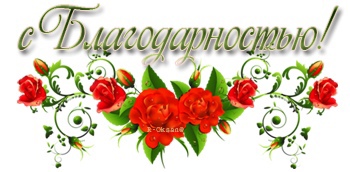 Антитеррористическая защищенность 
и пожарная безопасность
В течении года было проведено:
17 занятий по антитеррористической безопасности;
19 занятие по пожарной безопасности;
14 занятий по ГО и ЧС.
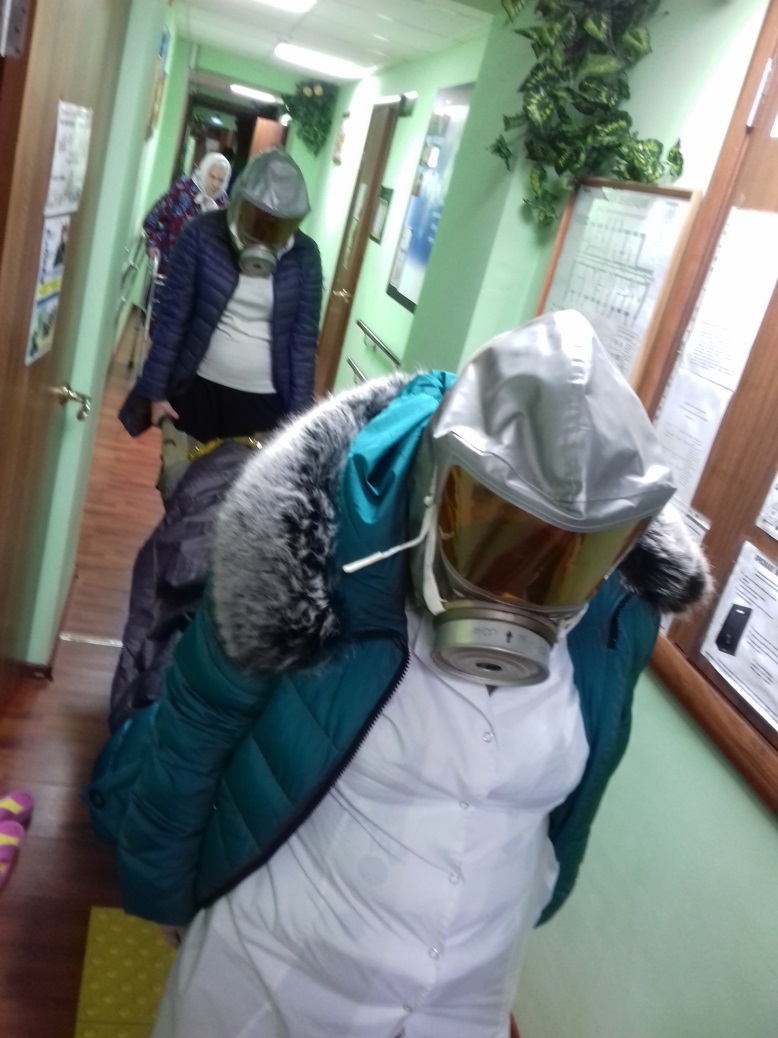 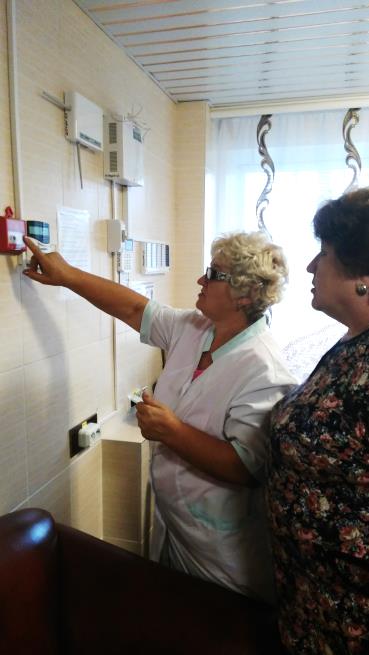 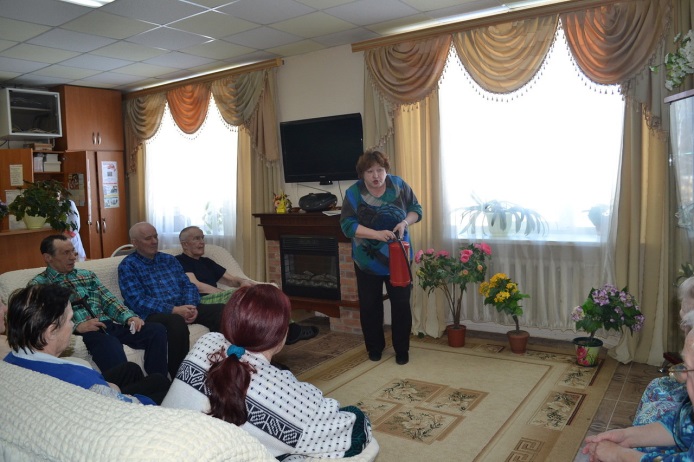 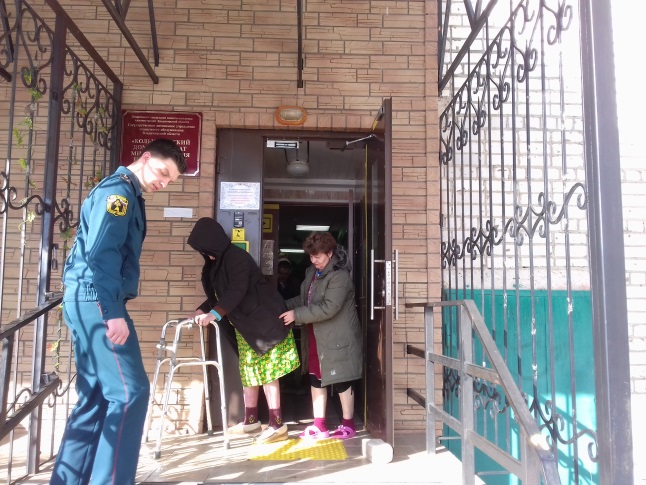 Обучение пожарно-техническому минимуму
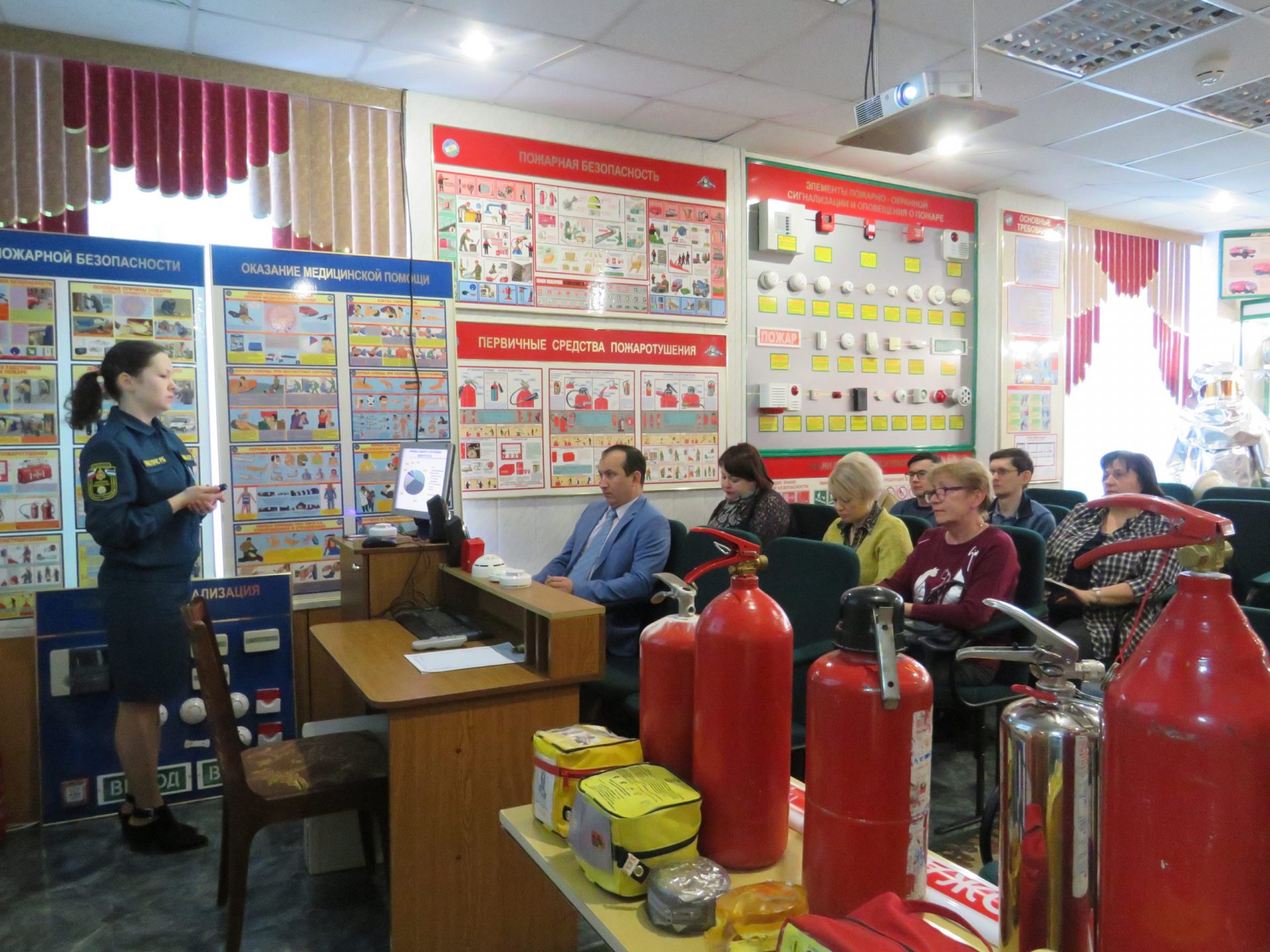 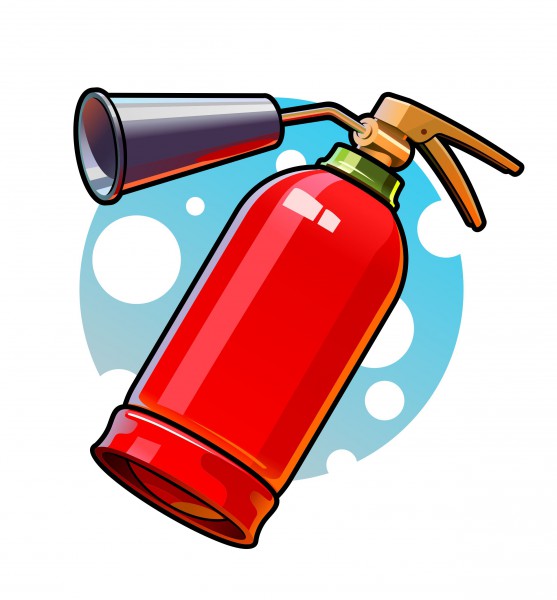 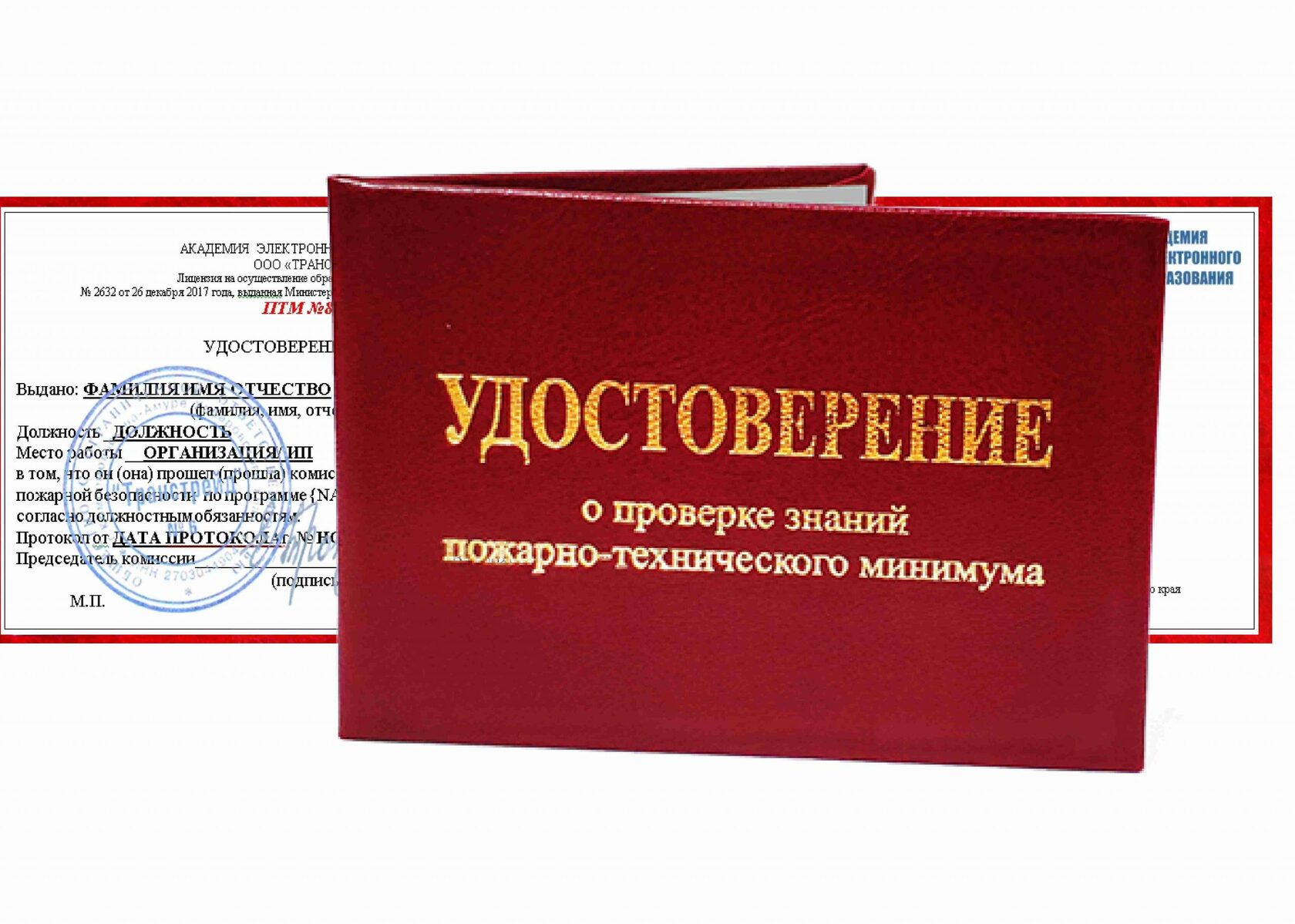 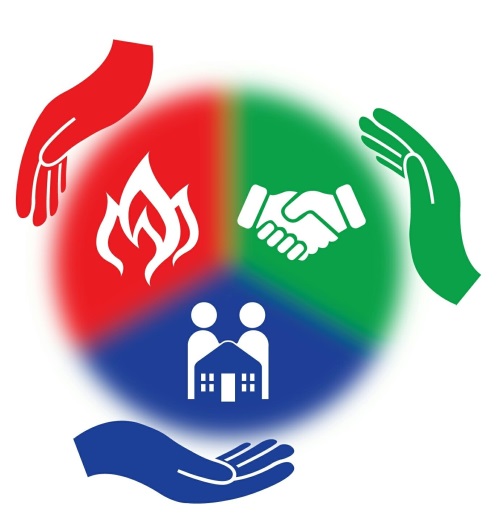 Контроль и предотвращение!
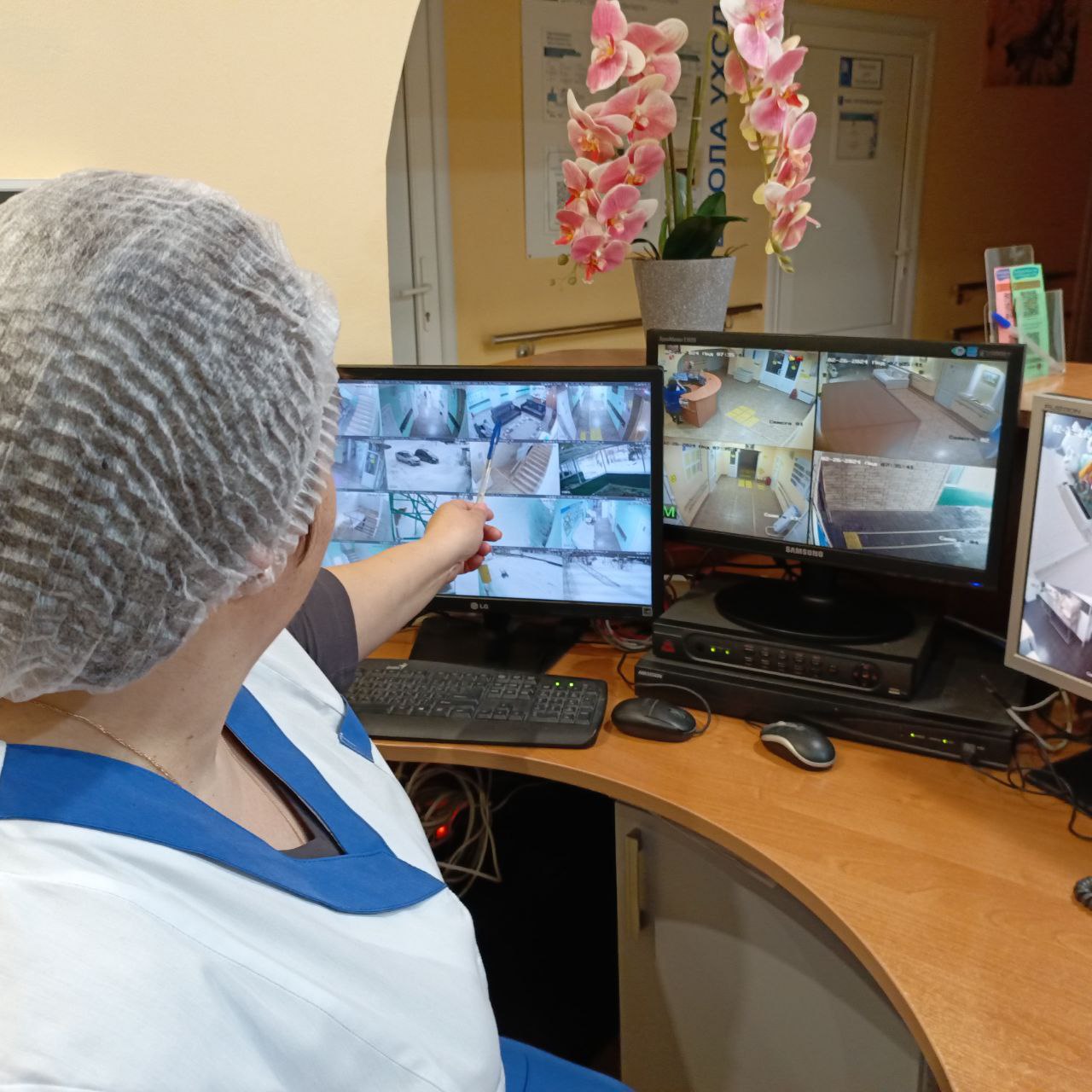 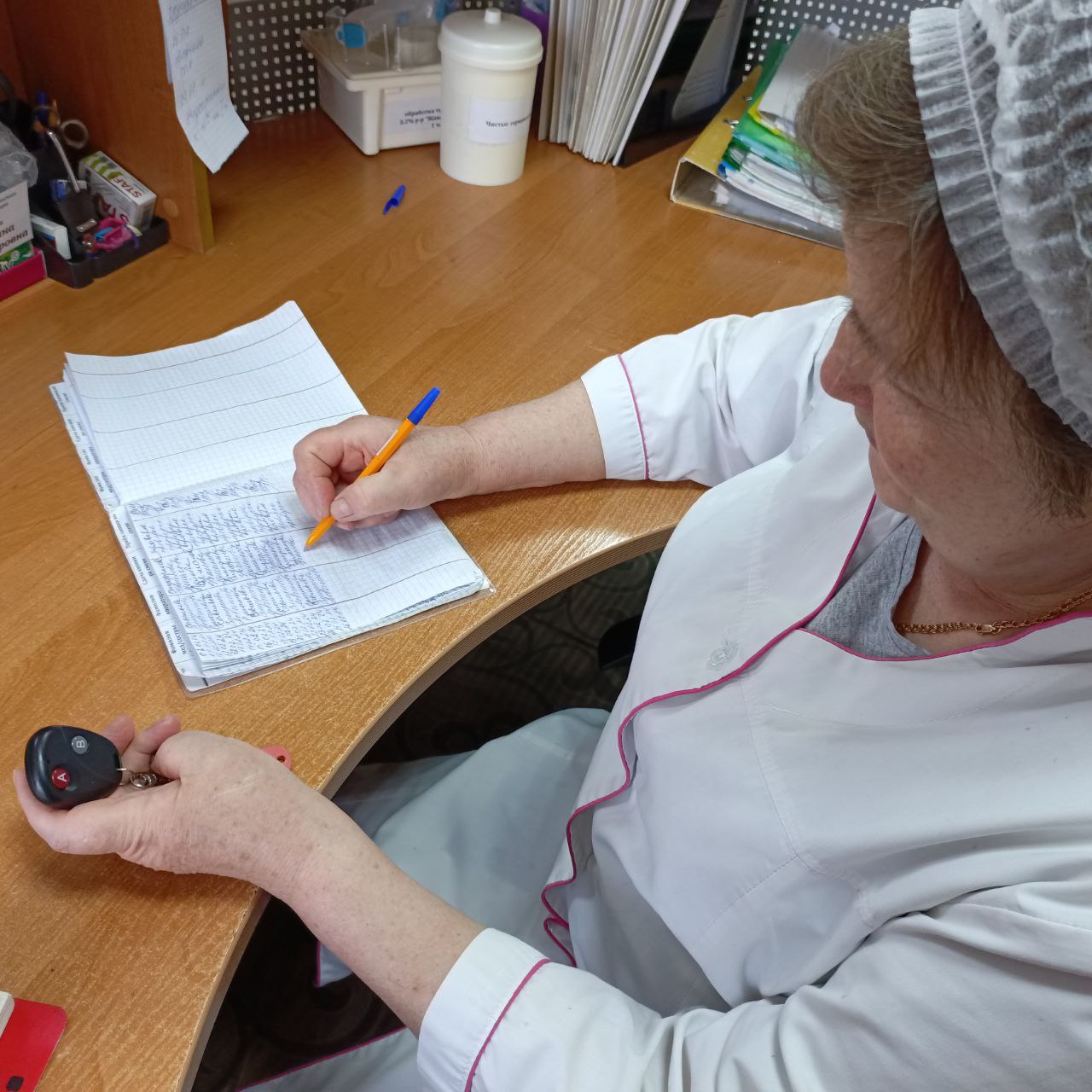 Комплексное диспансерное обследование
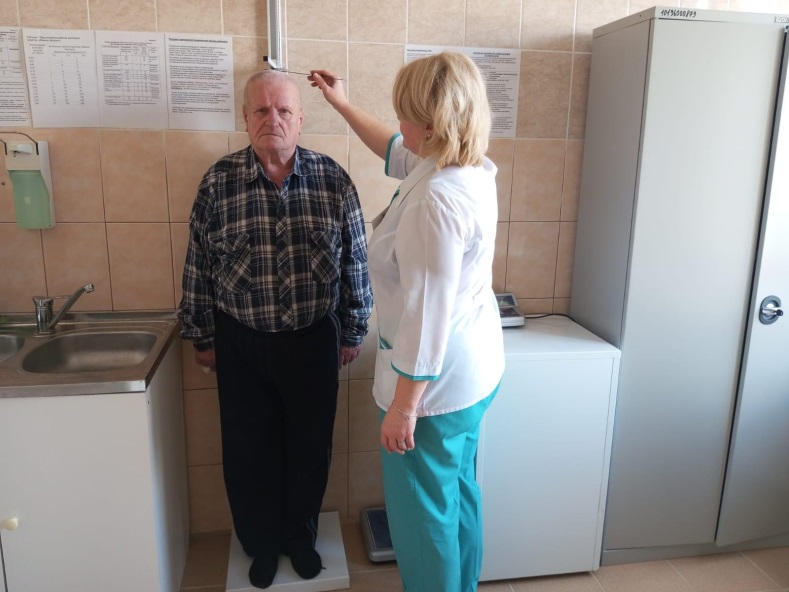 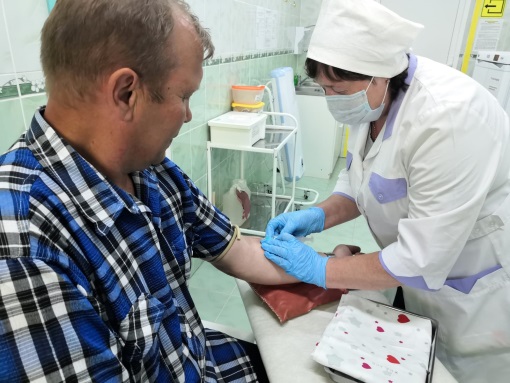 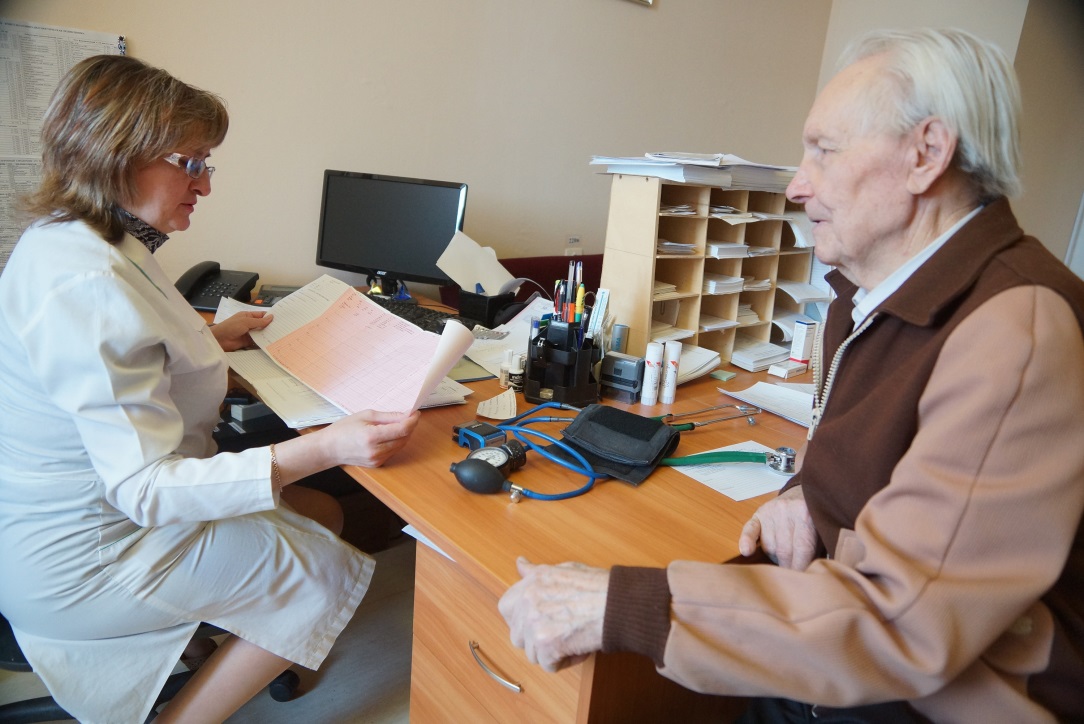 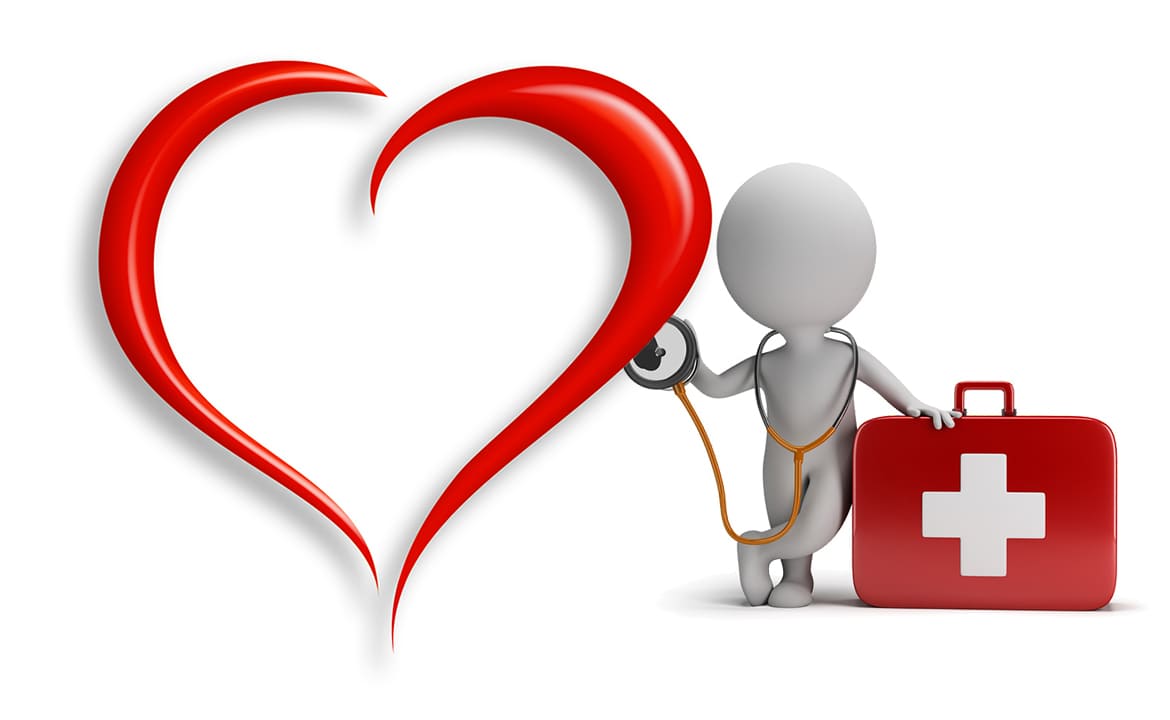 Осмотр врачей всегда полезней — выяви начало своих болезней! Не страшна нам болезней миграция, Пока в стране диспансеризация!
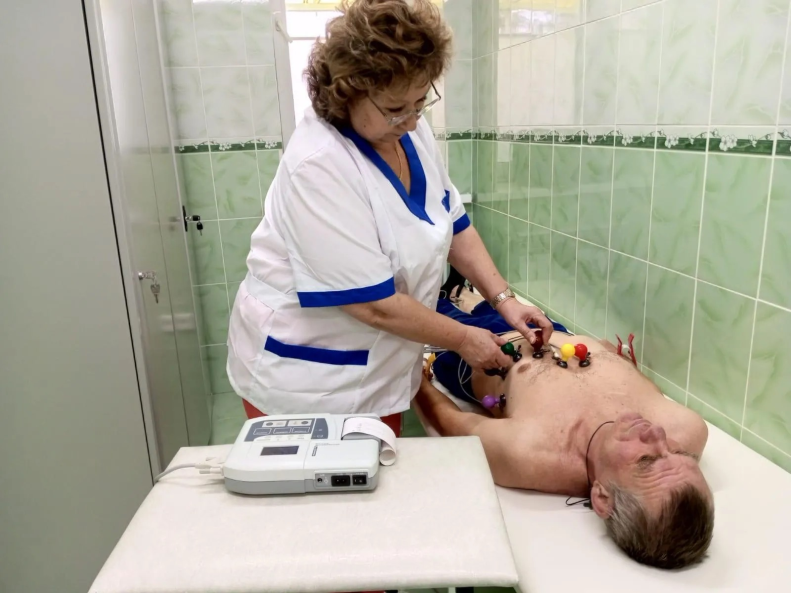 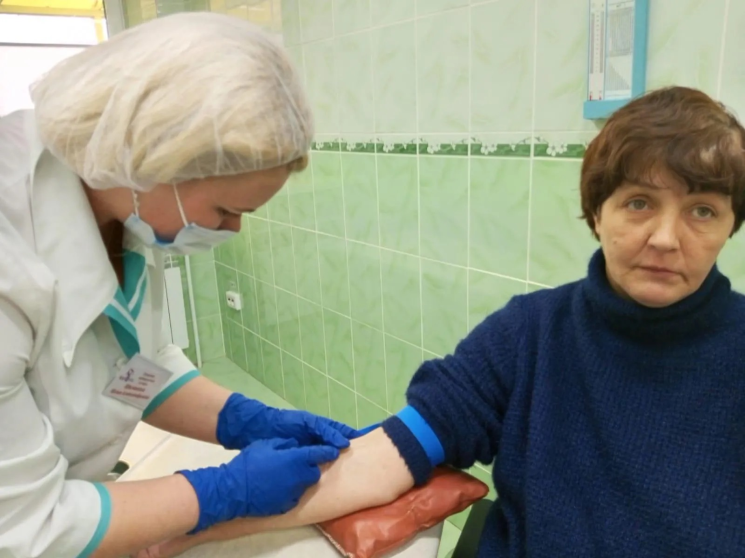 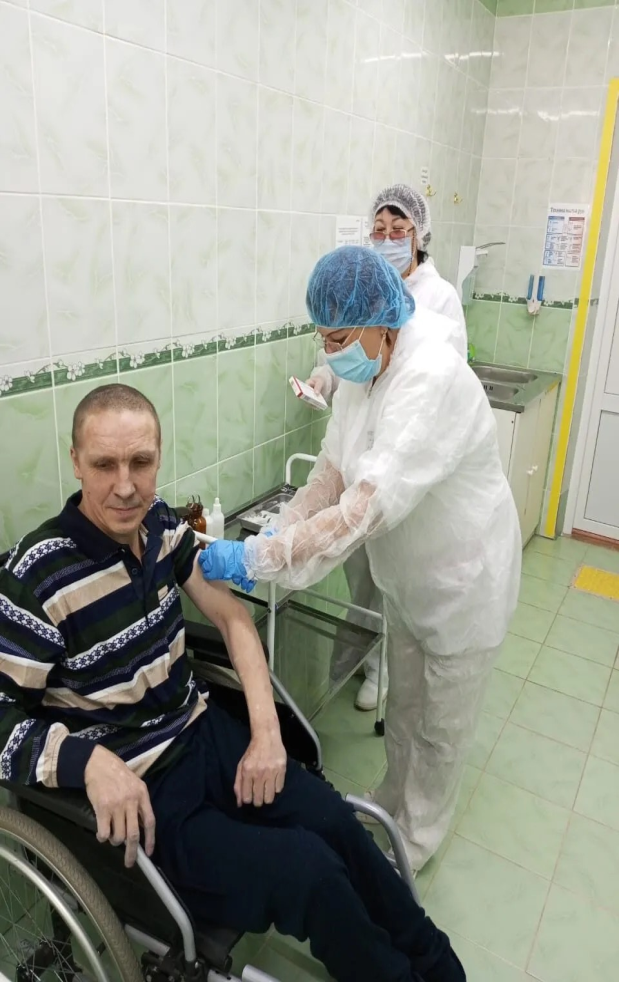 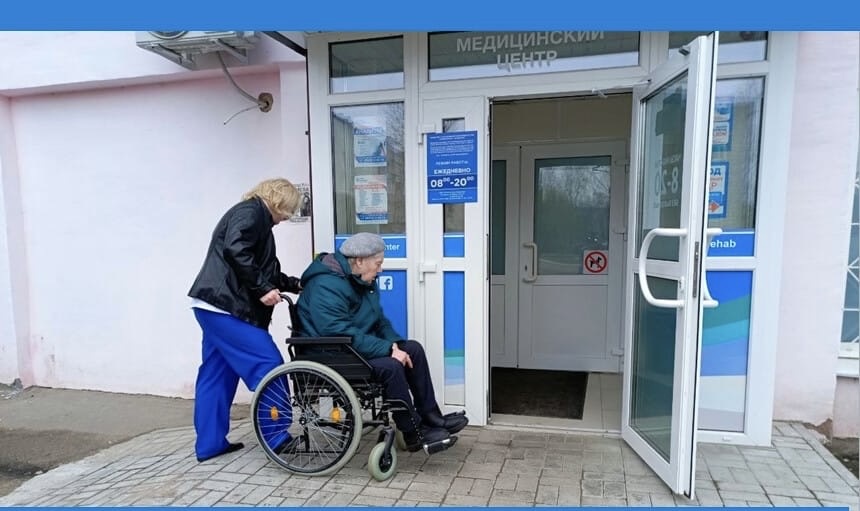 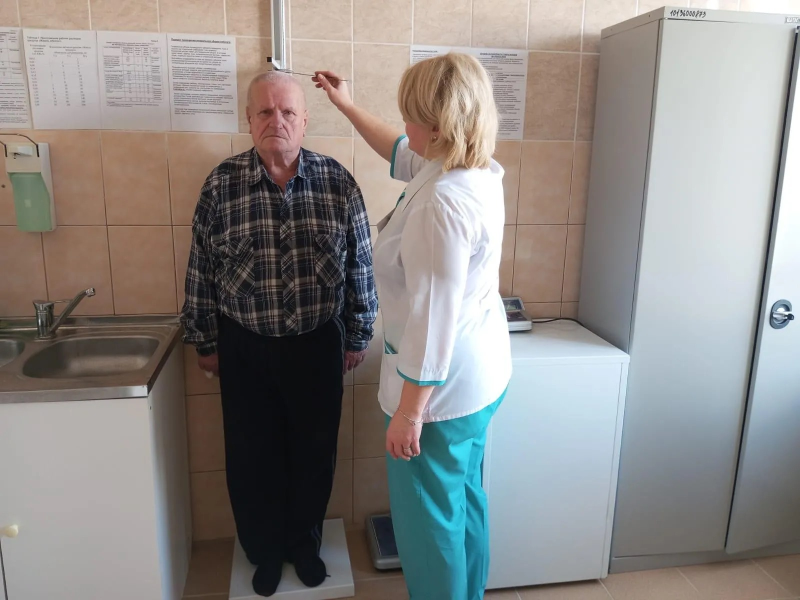 Полное медицинское сопровождение
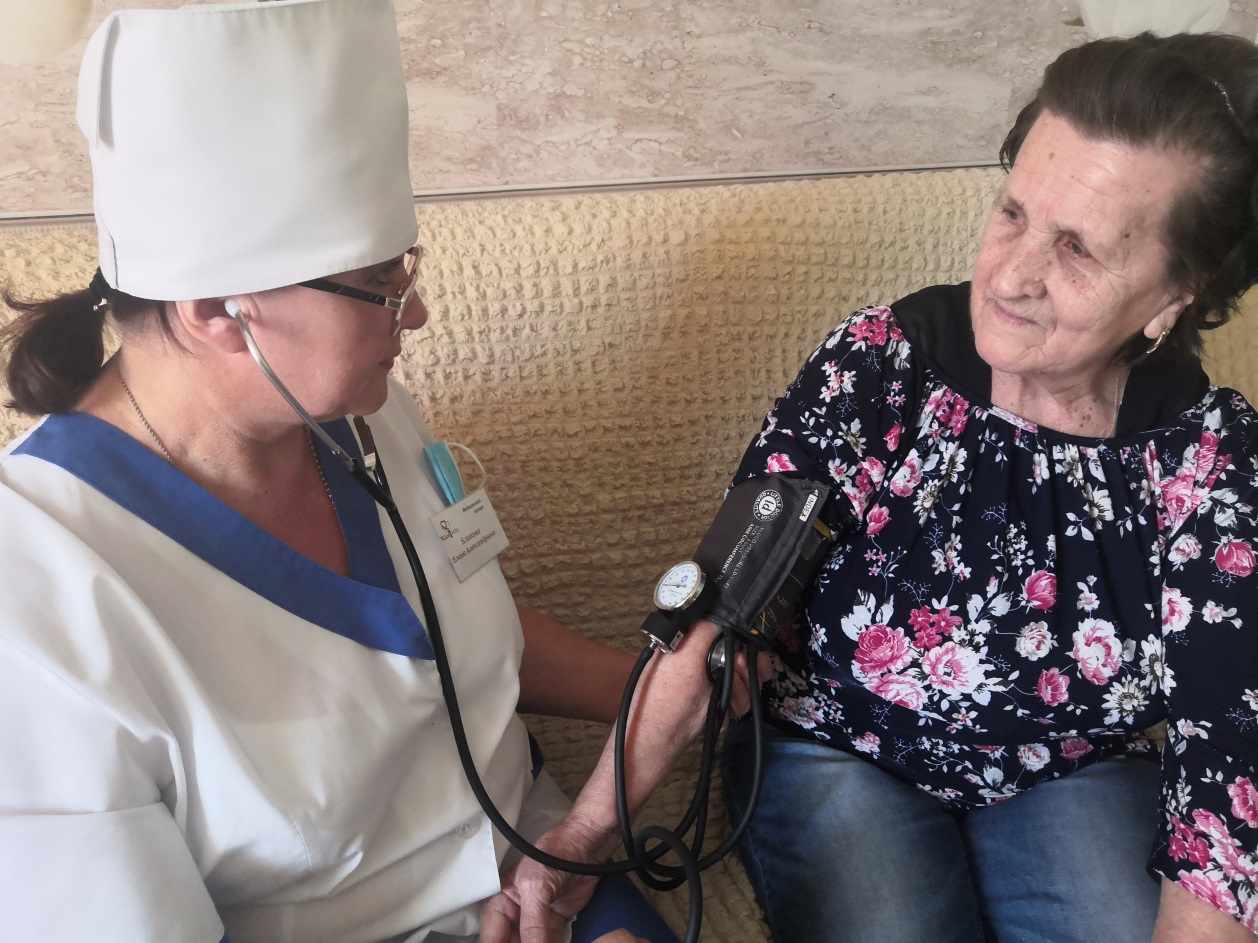 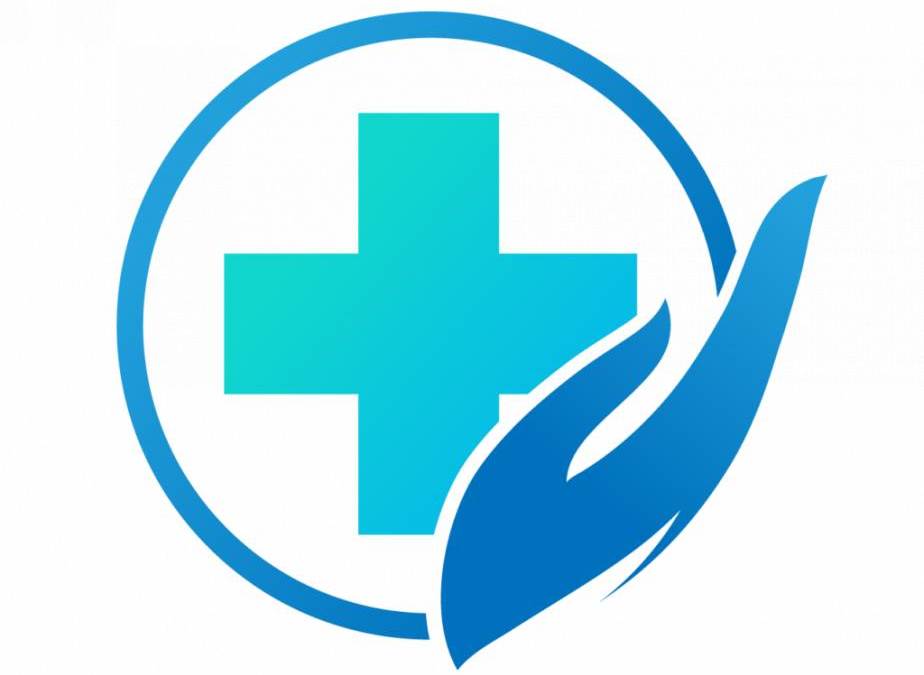 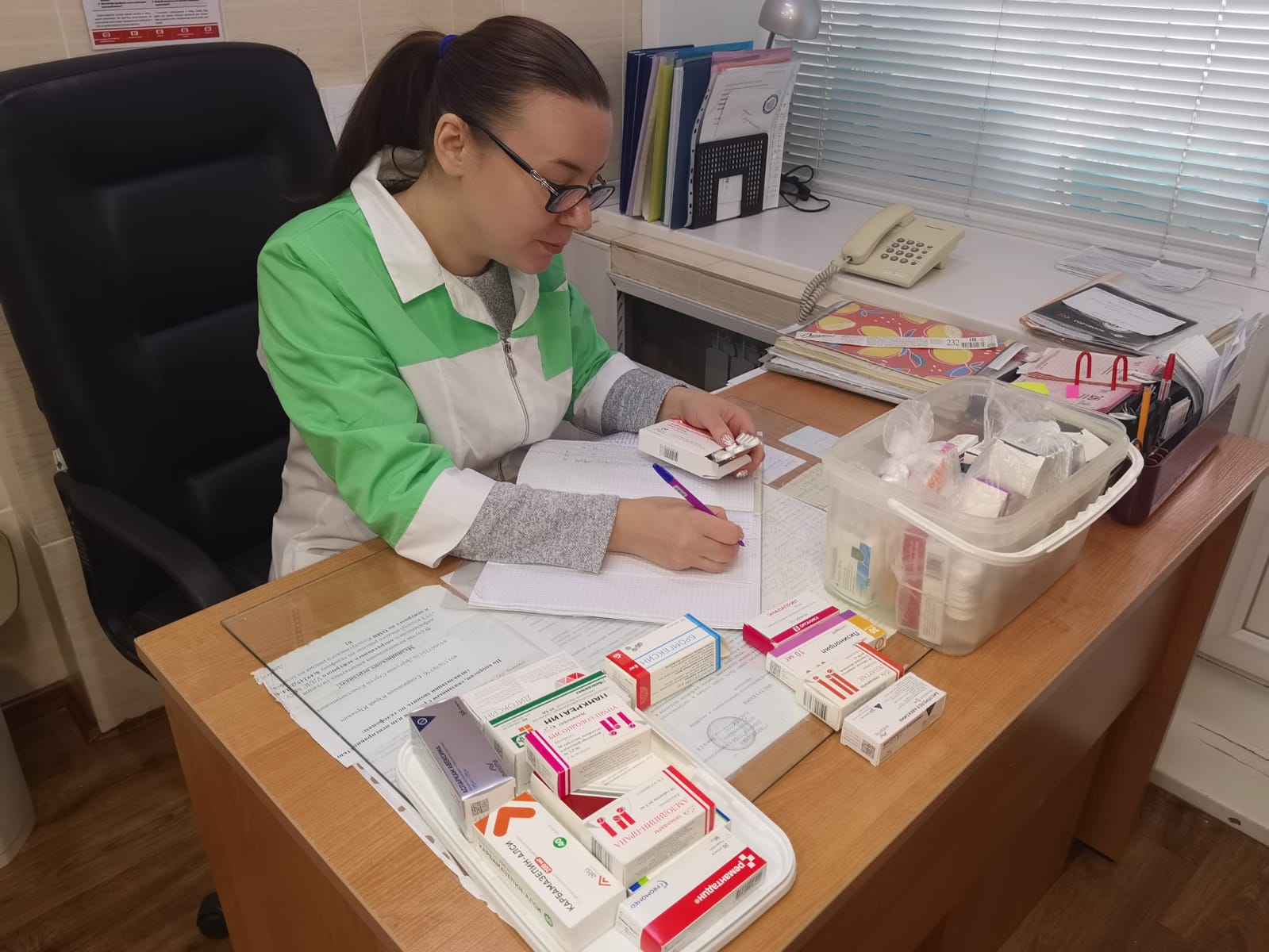 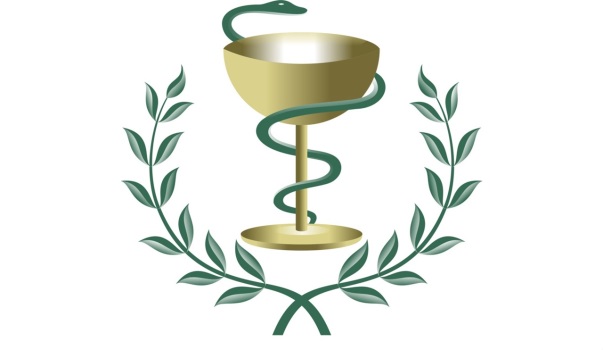 Медико-социальная реабилитация
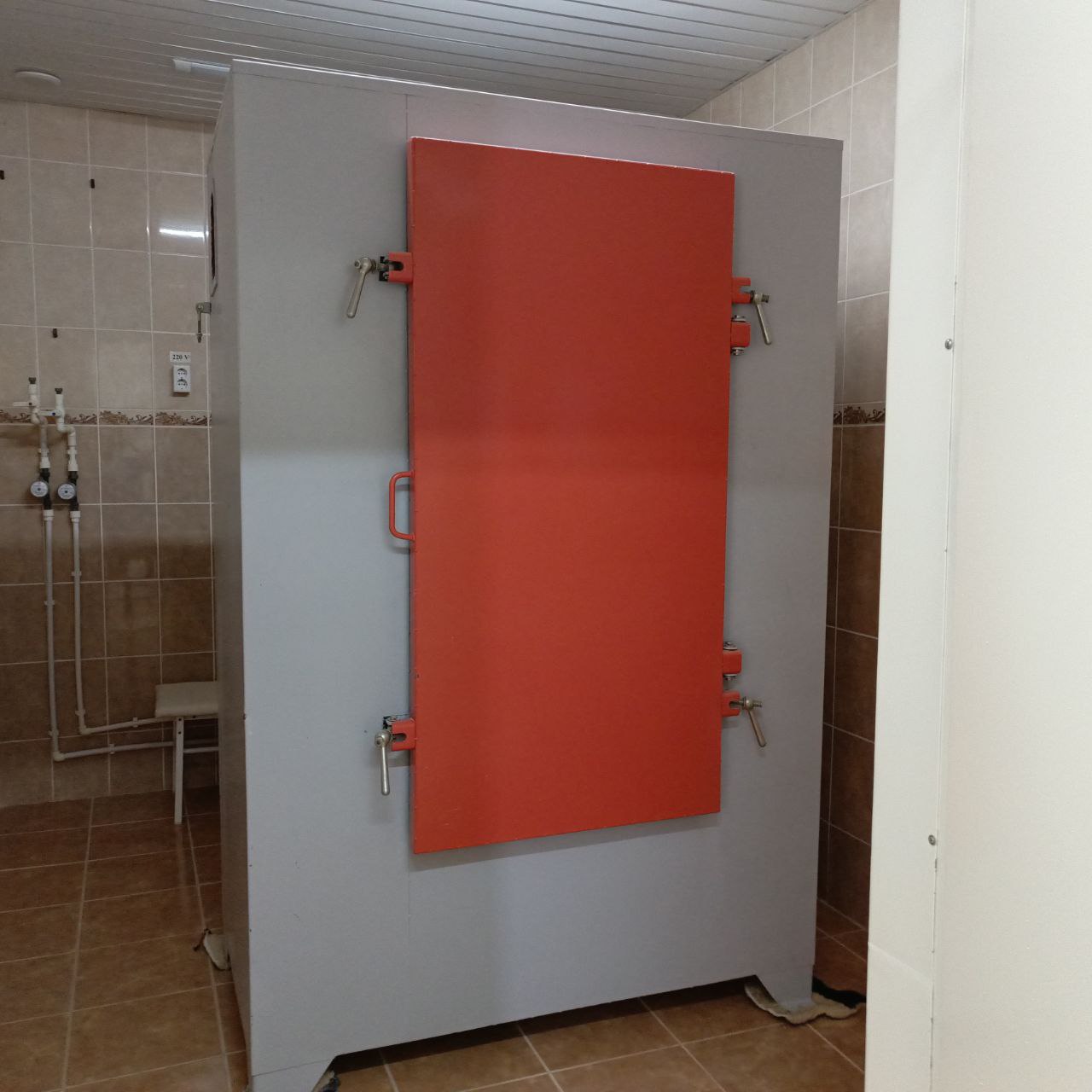 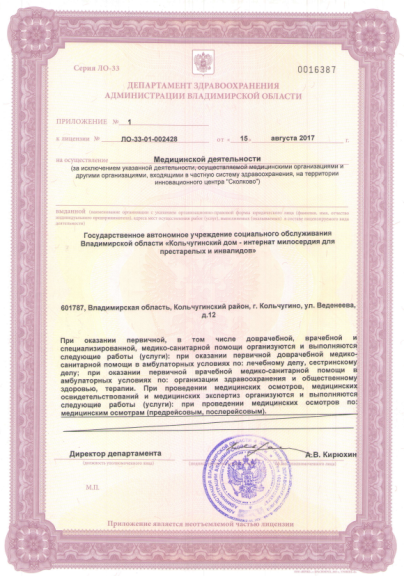 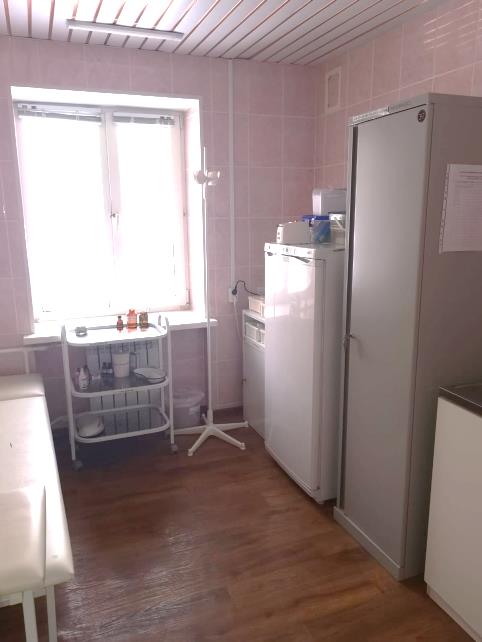 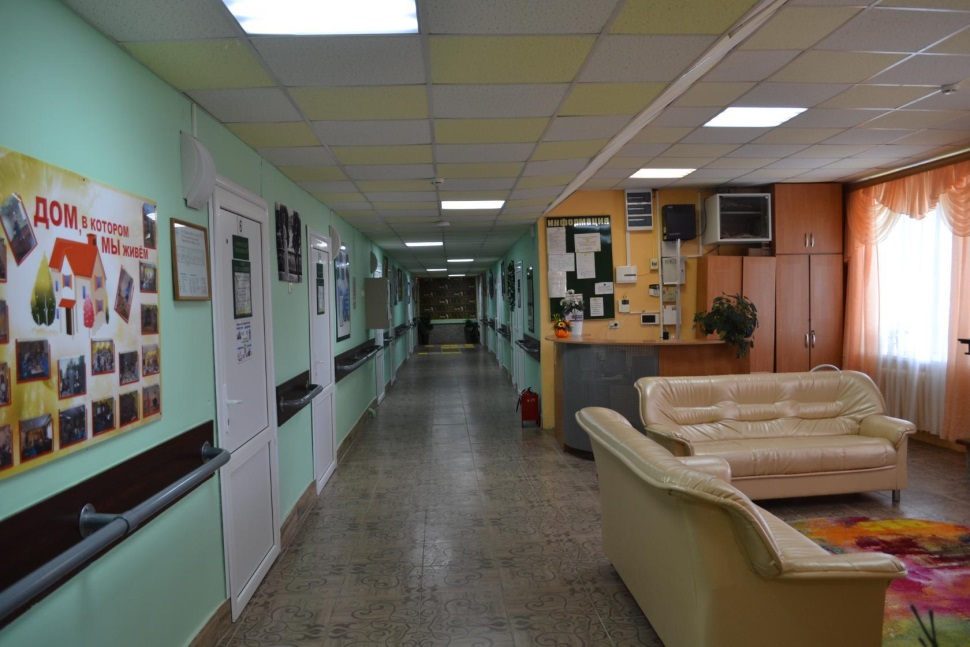 Система долговременного ухода  (СДУ) за гражданами пожилого возраста и инвалидами
Цель: Обеспечение каждого человека, не полностью справляющегося с самостоятельным уходом, системой поддержки самого высокого качества жизни с максимально возможным уровнем независимости, автономии, участия в деятельности, самореализации и человеческого достоинства.
Медико-социальная реабилитация

 В 2024 году были приобретены следующие средства реабилитации:
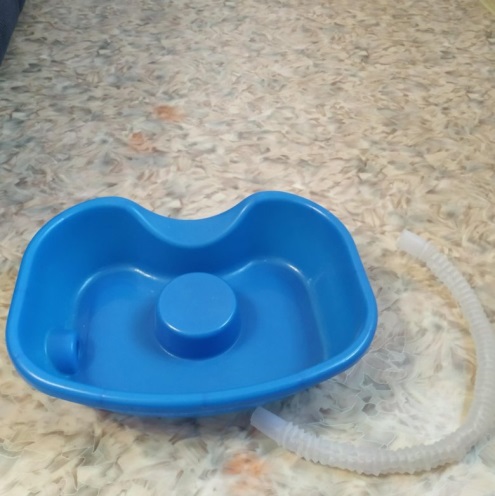 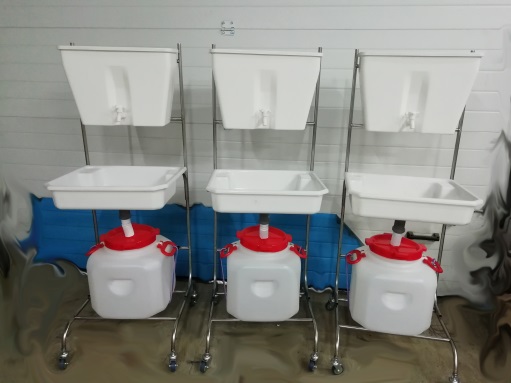 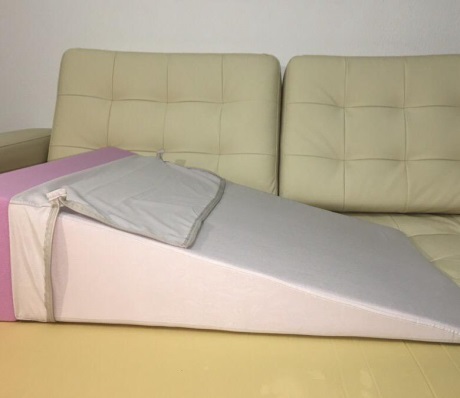 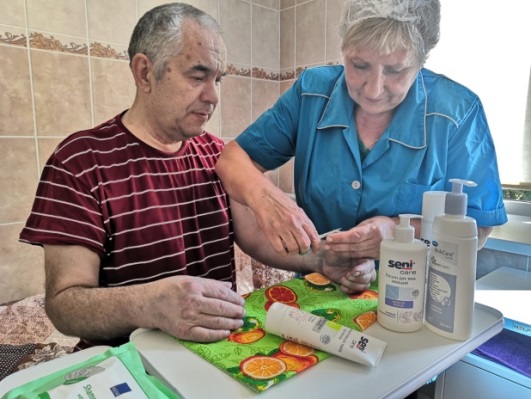 Лечебно-профилактическая помощь
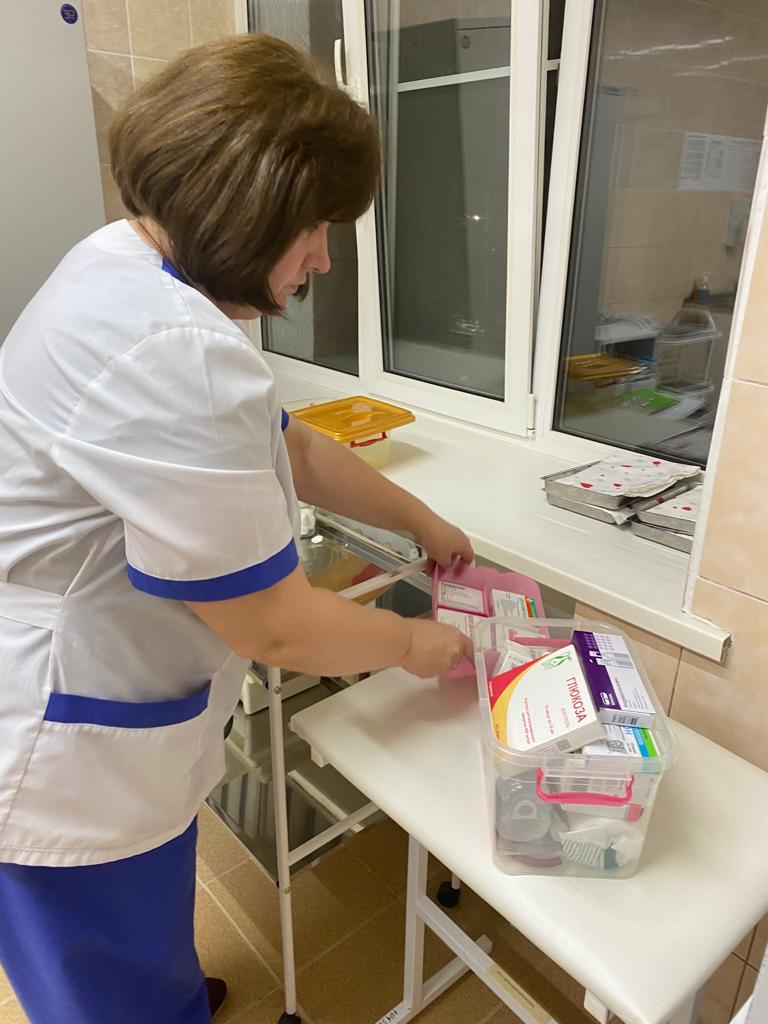 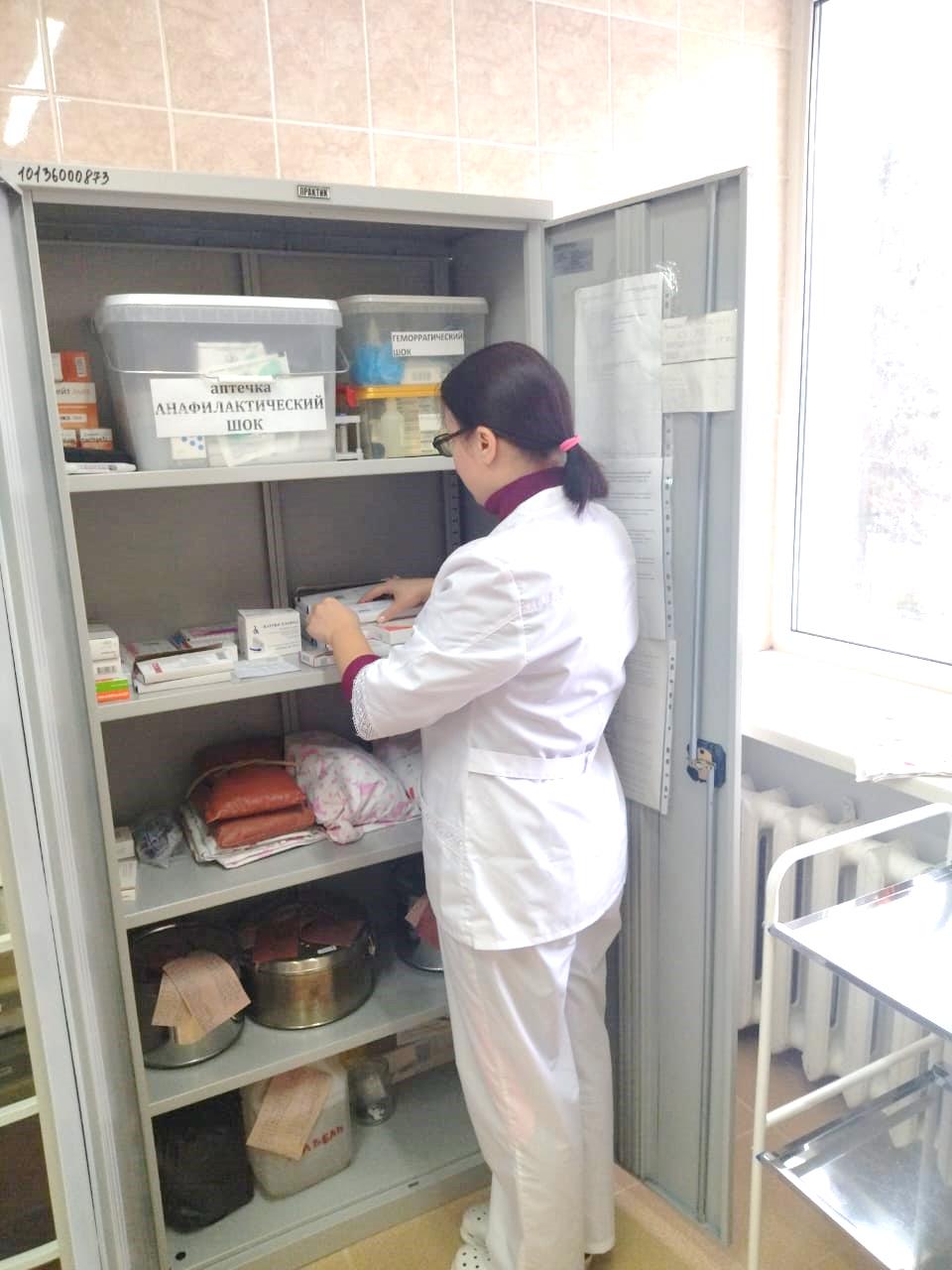 В учреждении осуществляется круглосуточное медицинское дежурство, работает врач терапевт, выполняются все врачебные назначения.
За 2024 год прошли лечение в стационарах:
Противоэпидемиологические мероприятия
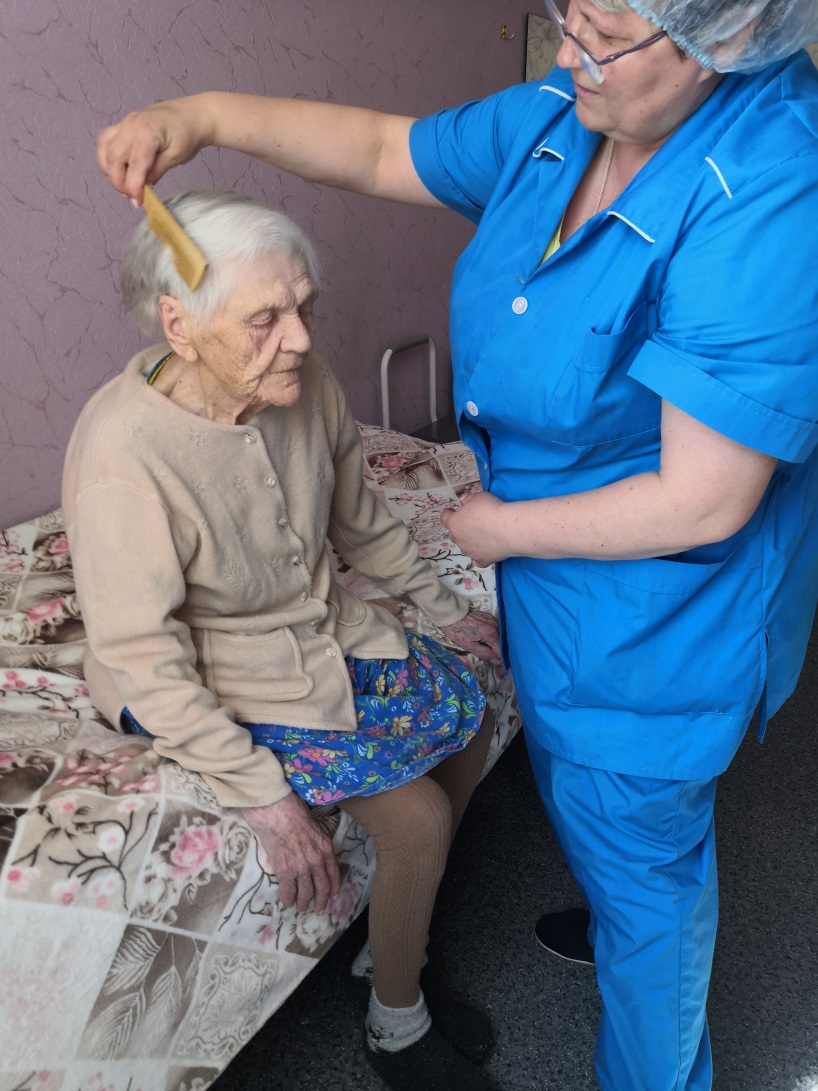 Регулярная поддержка санитарного состояния жилых помещений,
Контроль за санитарно-эпидемиологическим состоянием проживающих,
Регулярная дезинфекция,
Проведение лабораторных ислледований органами Роспотребнадзора.
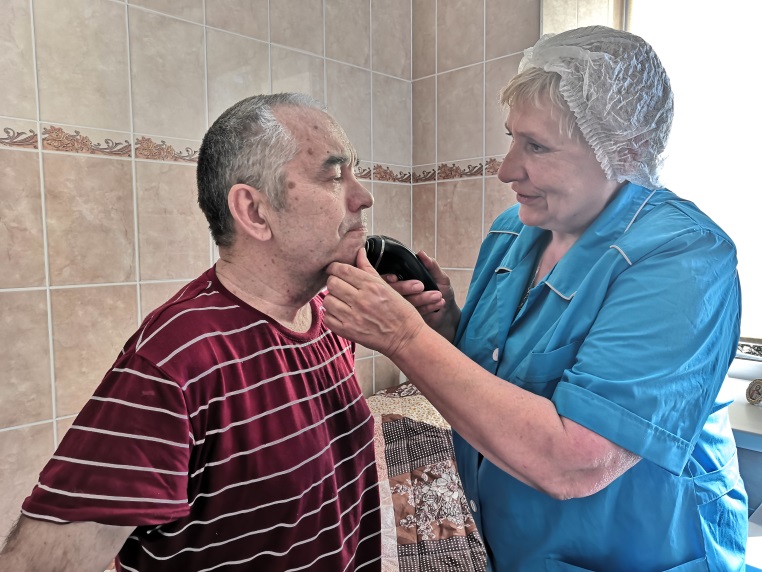 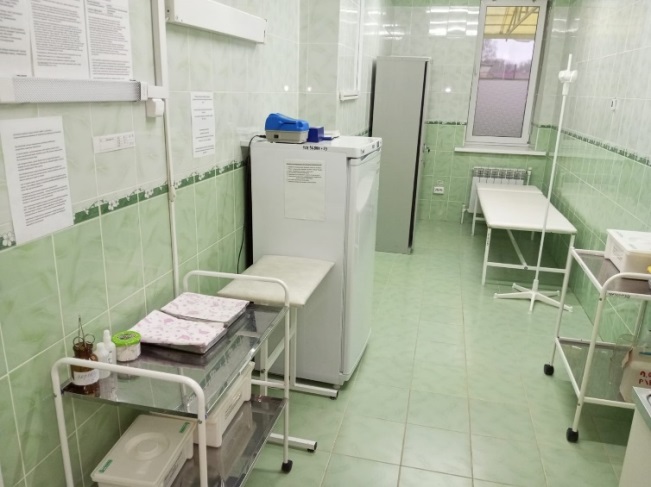 Реабилитационные мероприятия
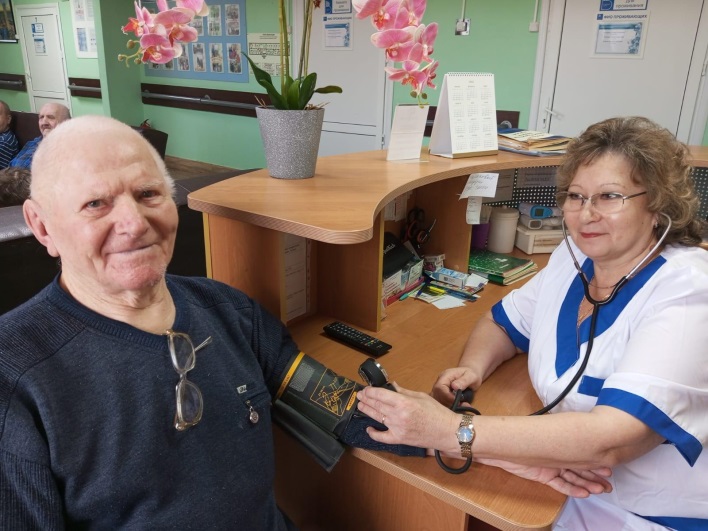 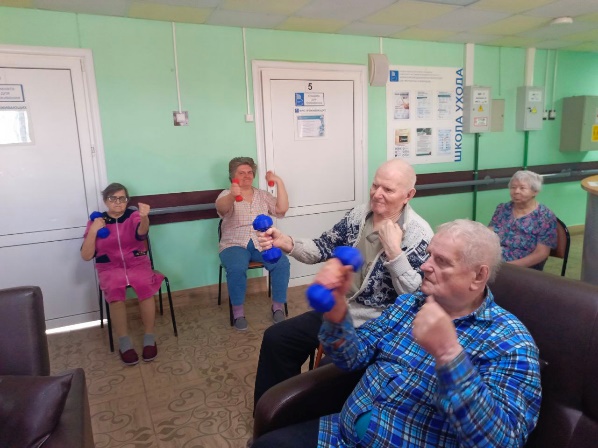 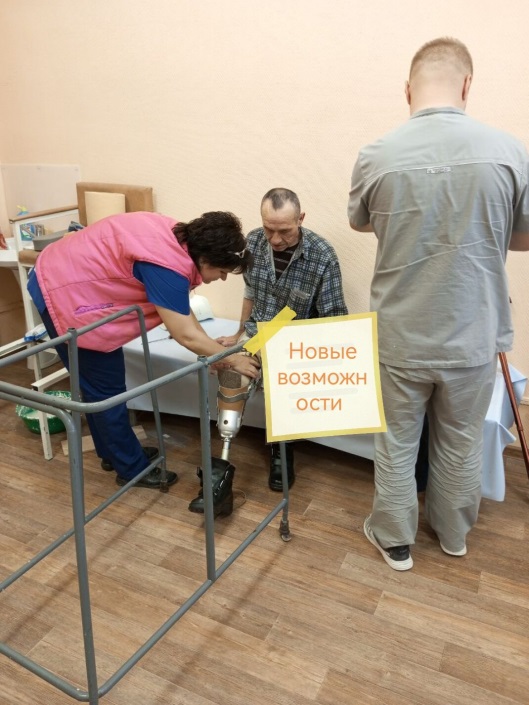 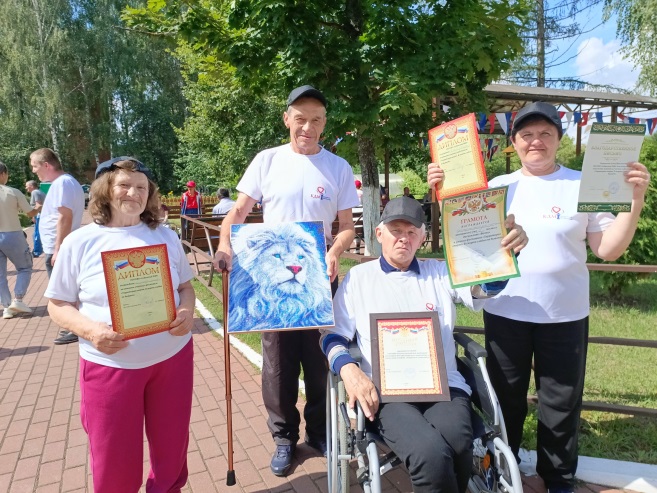 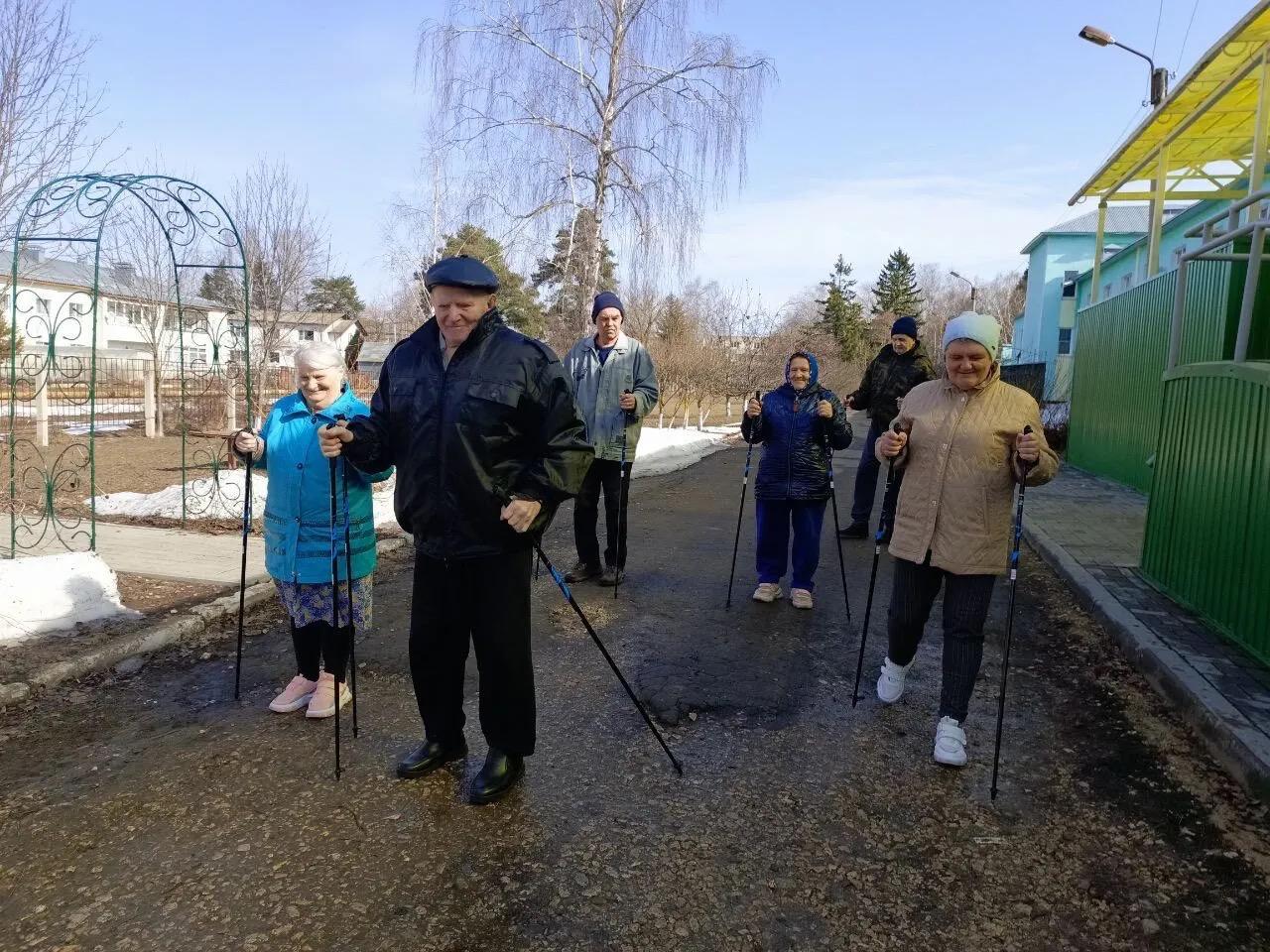 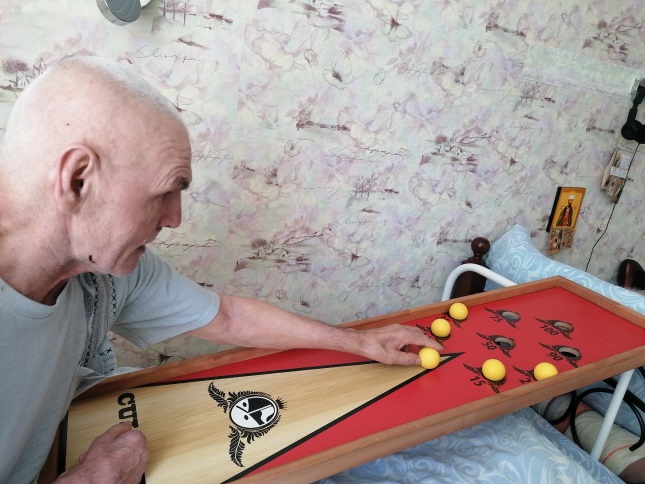 Психологическая реабилитация
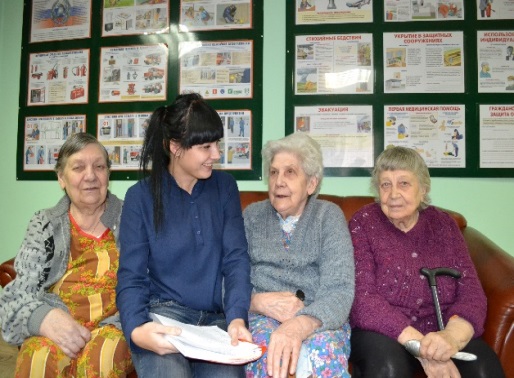 В 2024 году психологом было принято 134 человека
Оказано 1061 социально – психологических услуги
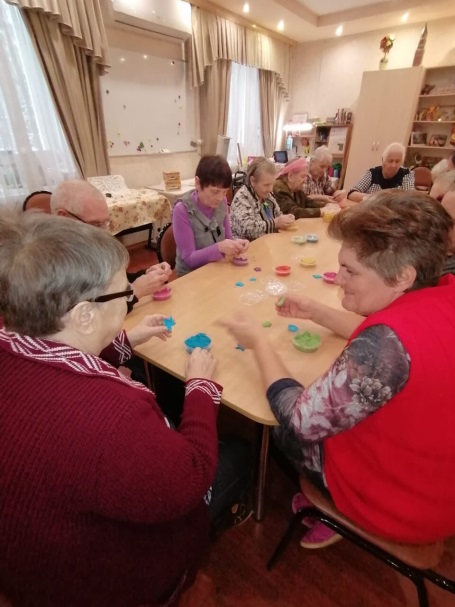 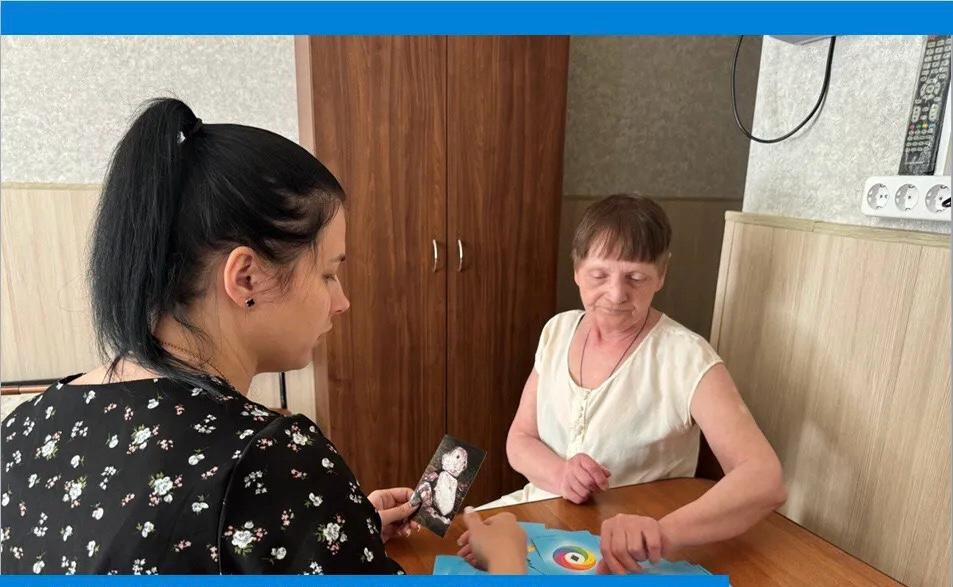 Программа психологической помощи 
«ЖИВИТЕ СЕРДЦЕМ»
Главная цель: предупреждение возможных нарушений в   социальном развитии клиентов, создание благоприятных условий для полноценного личностного развития и самореализации.

Работа в рамках программы происходит по двум направлениям:
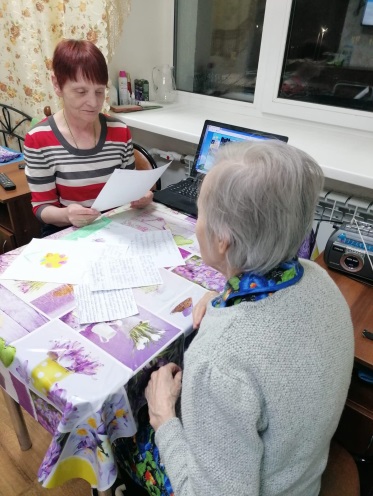 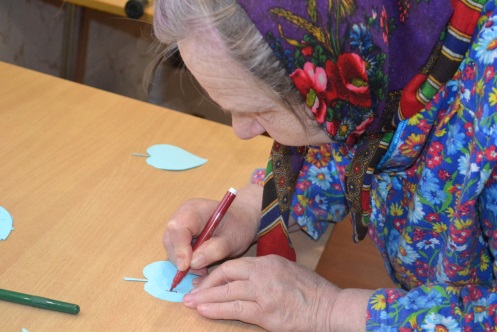 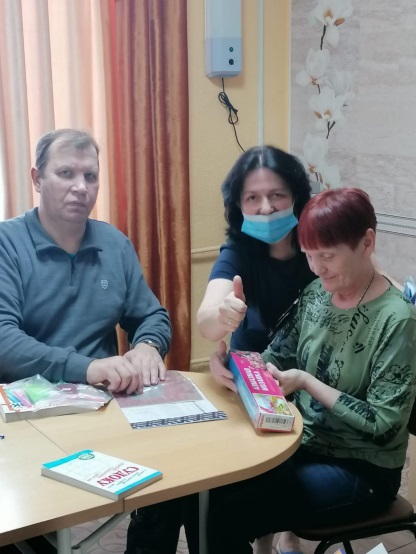 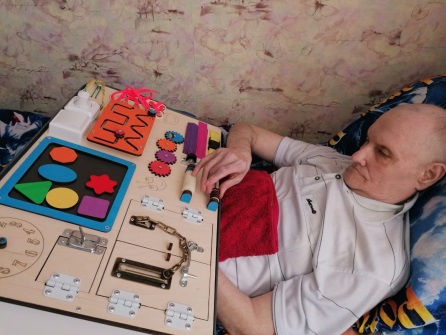 Социальная деятельность
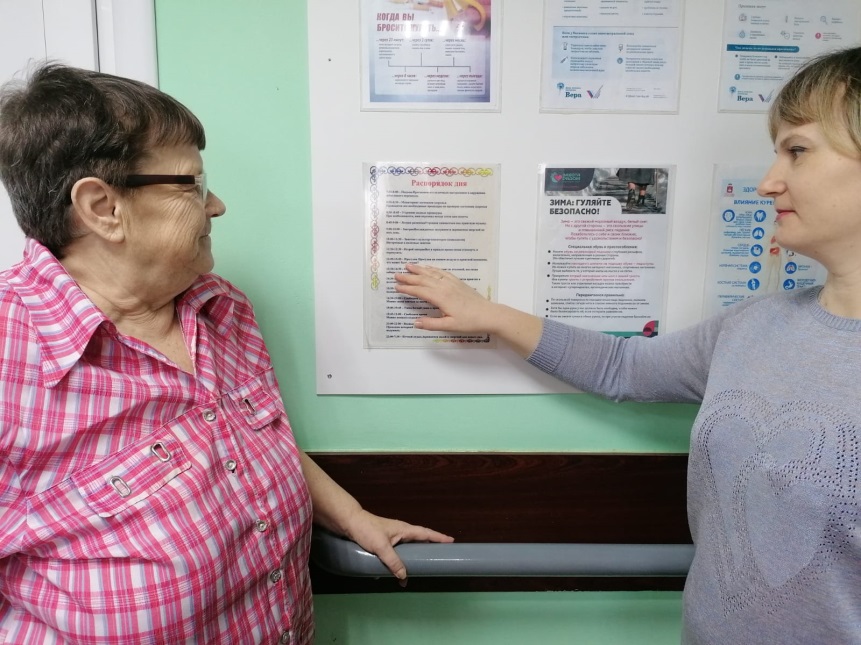 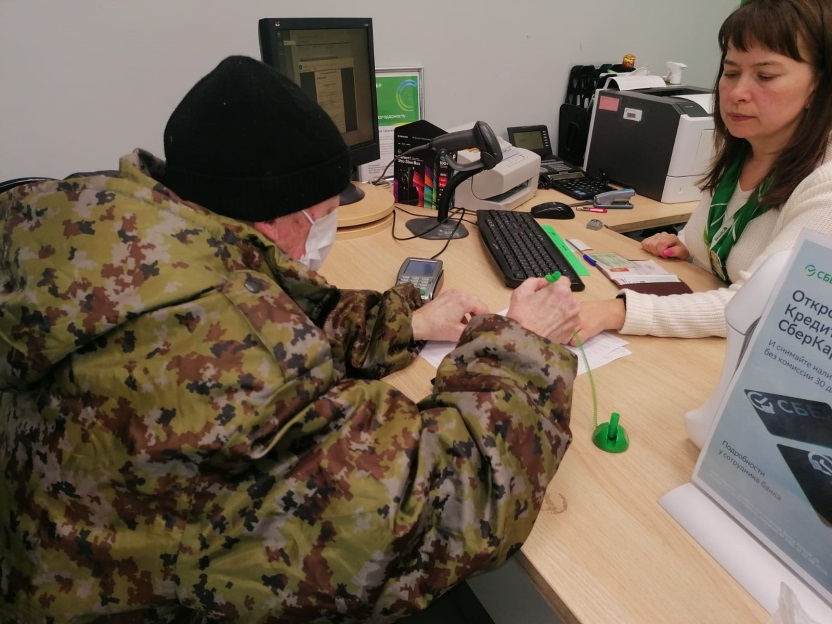 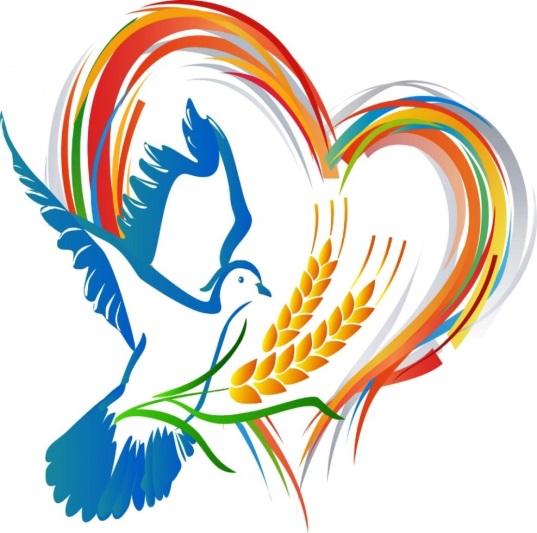 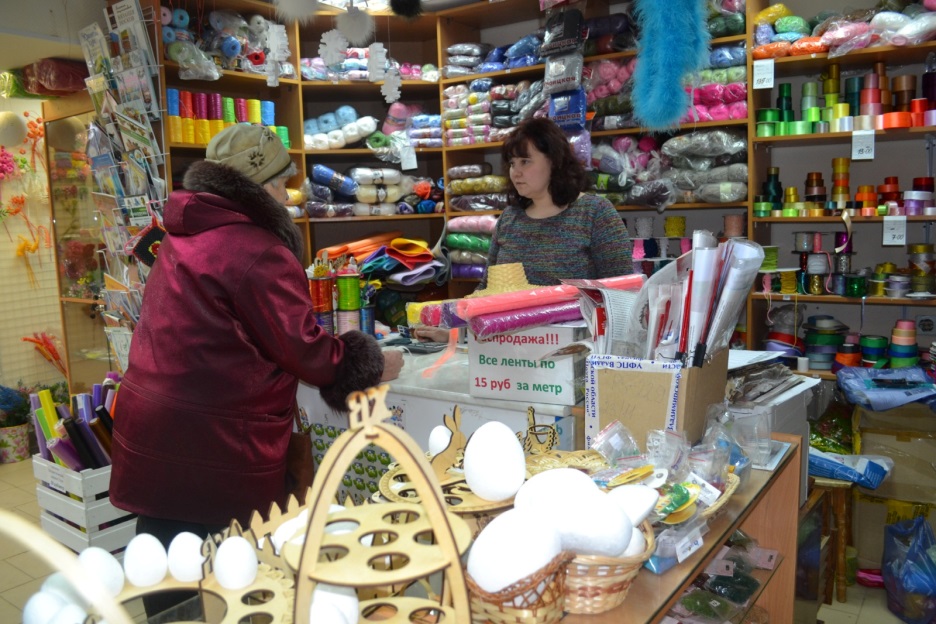 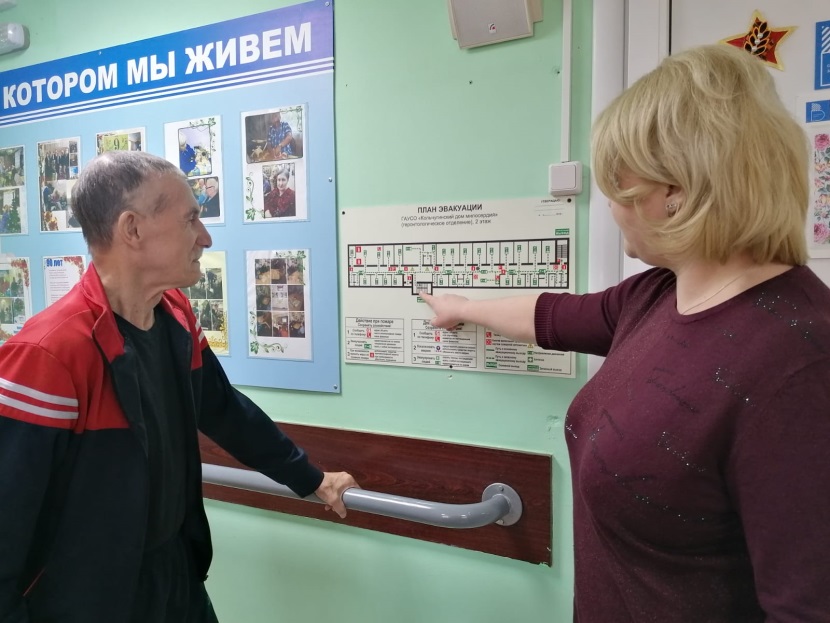 Встречи с родственниками  - одно из лучших время препровождений!
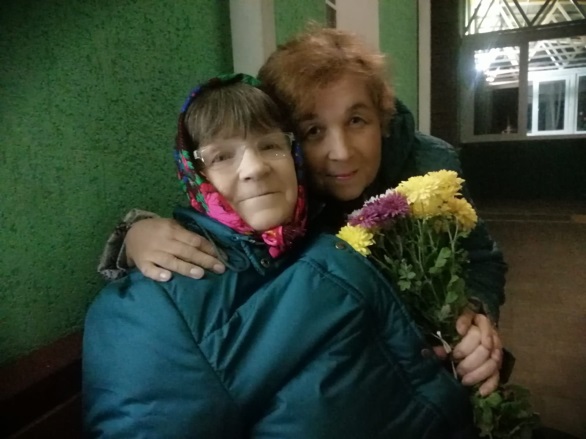 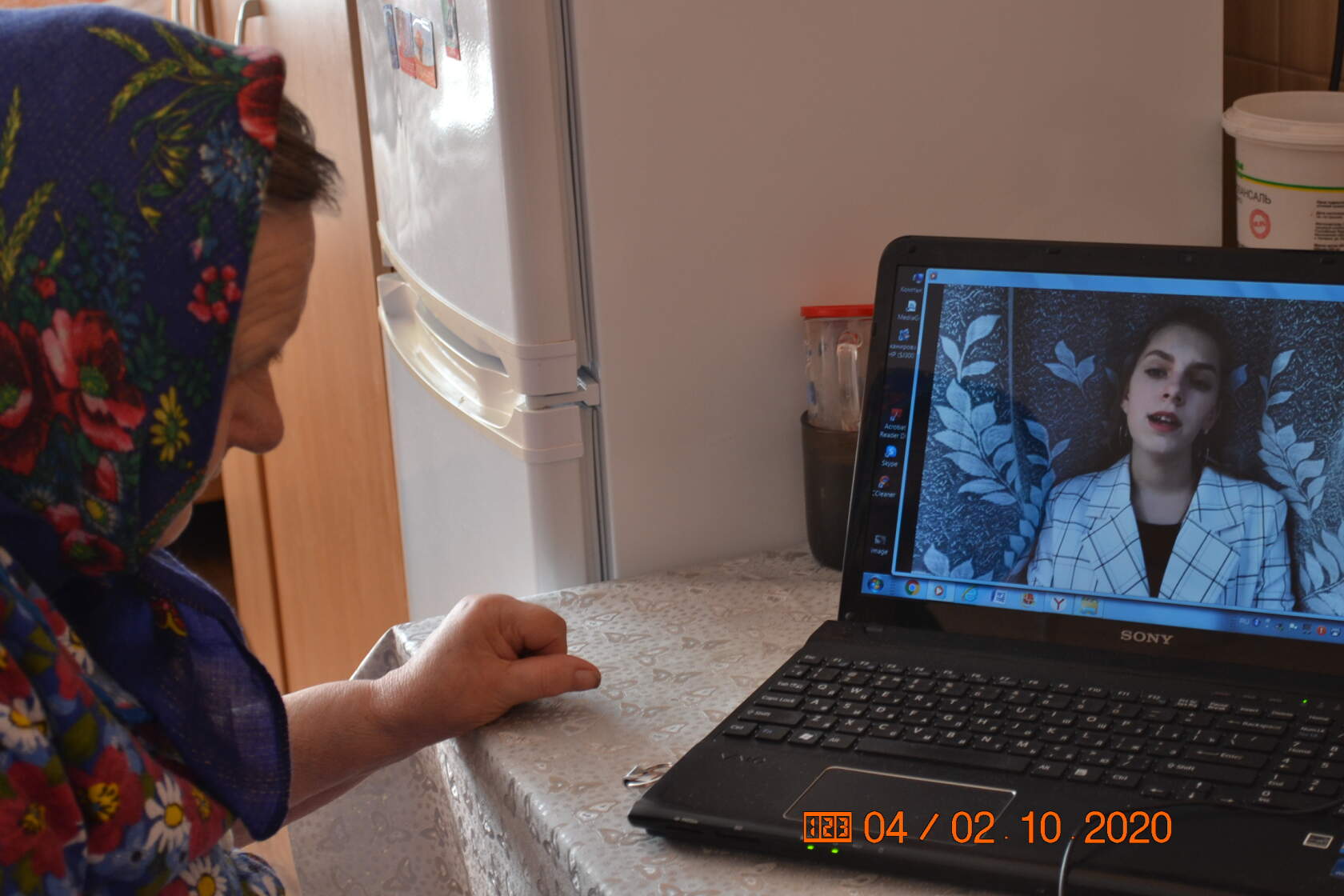 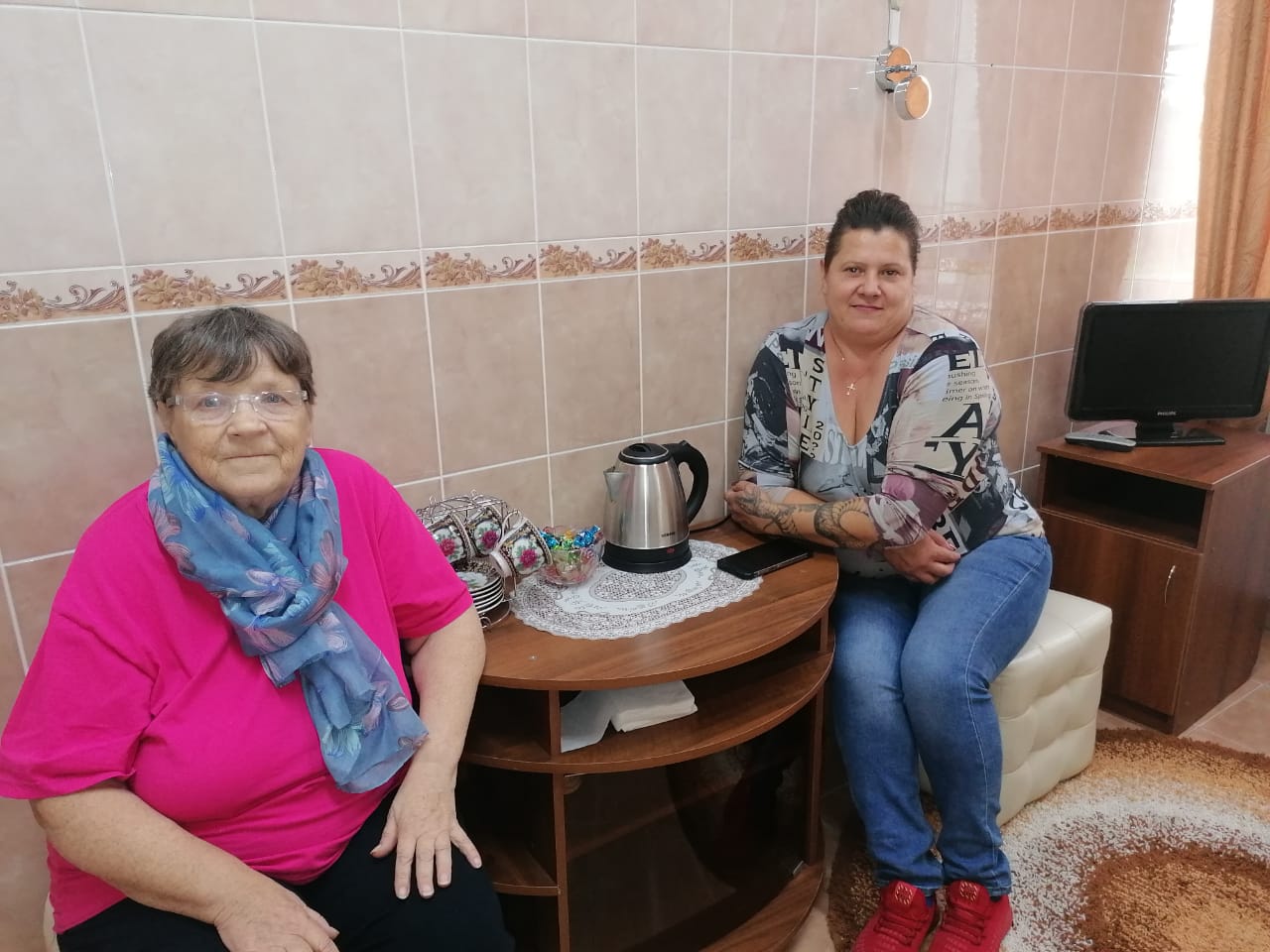 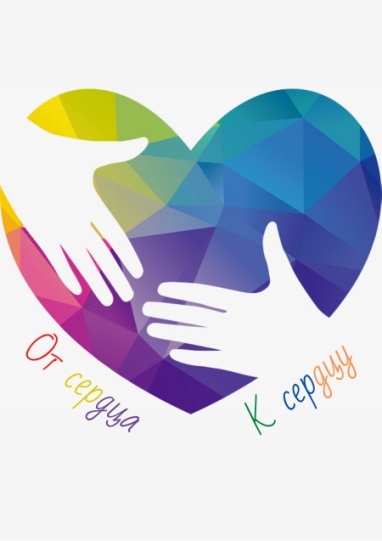 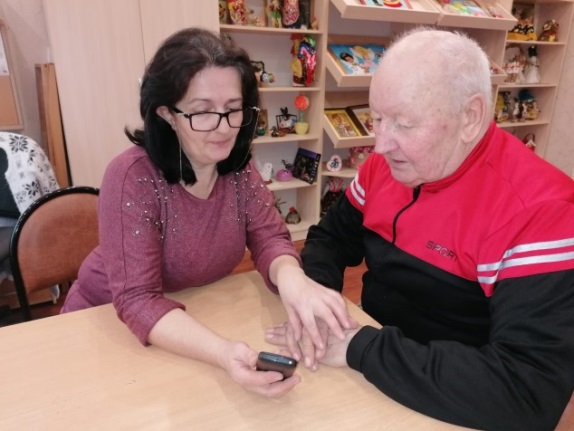 Культурно-досуговая деятельность
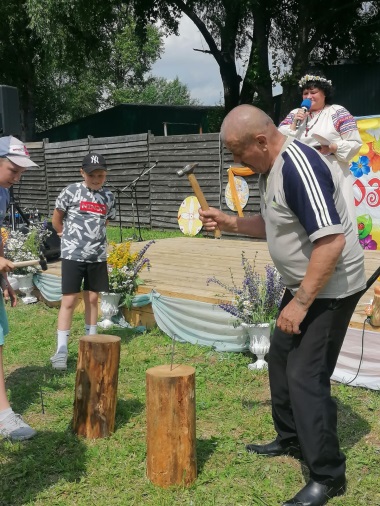 Правильно организованный досуг помогает человеку общаться в социуме, проявлять свой творческий потенциал и поверить в свои силы. Это способ поддержания интереса к жизни, укрепление социальных связей, создание условий для реализации интеллектуальных и культурных потребностей граждан старшего поколения, реализуется в программах «Университета третьего возраста».
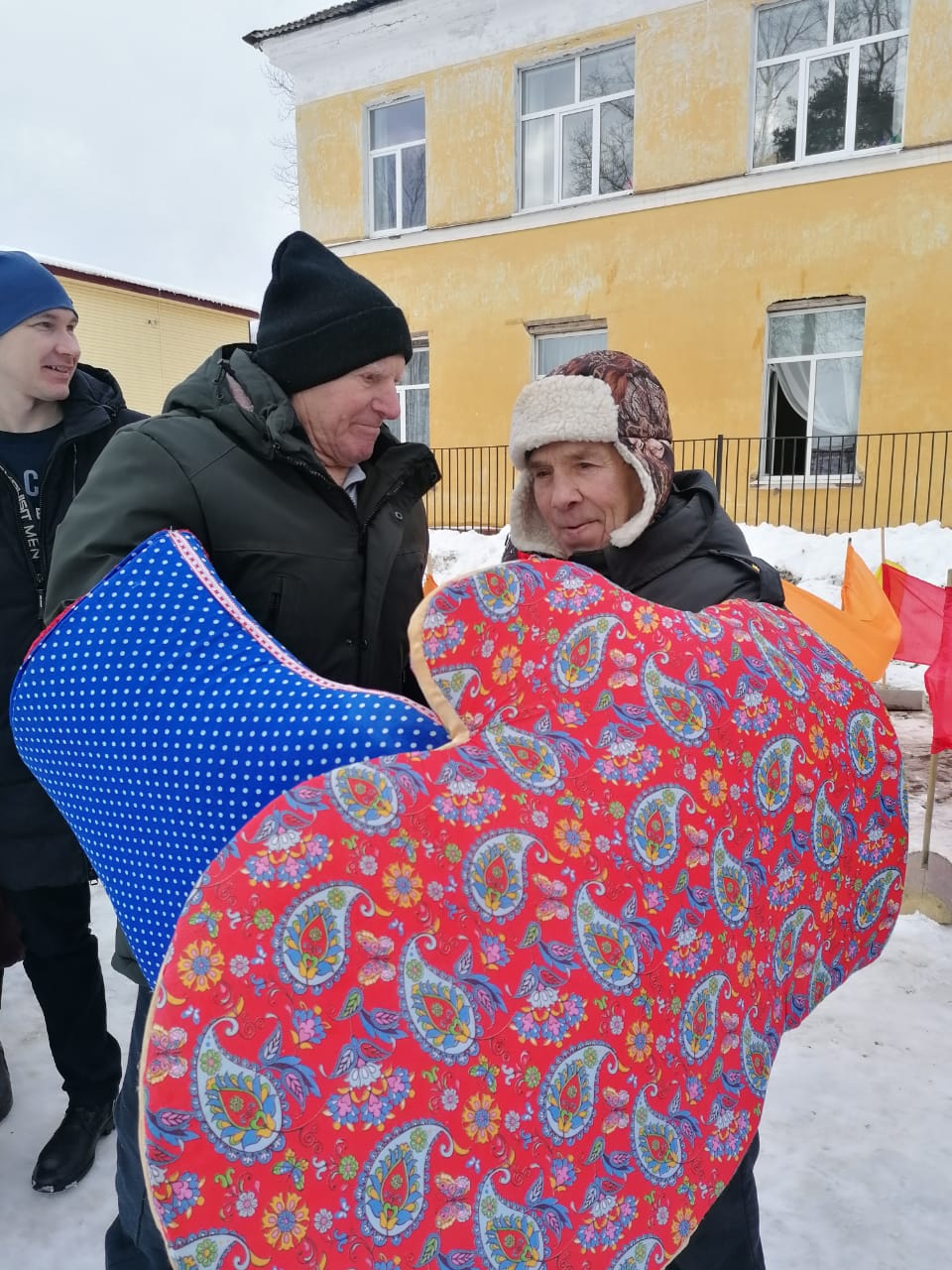 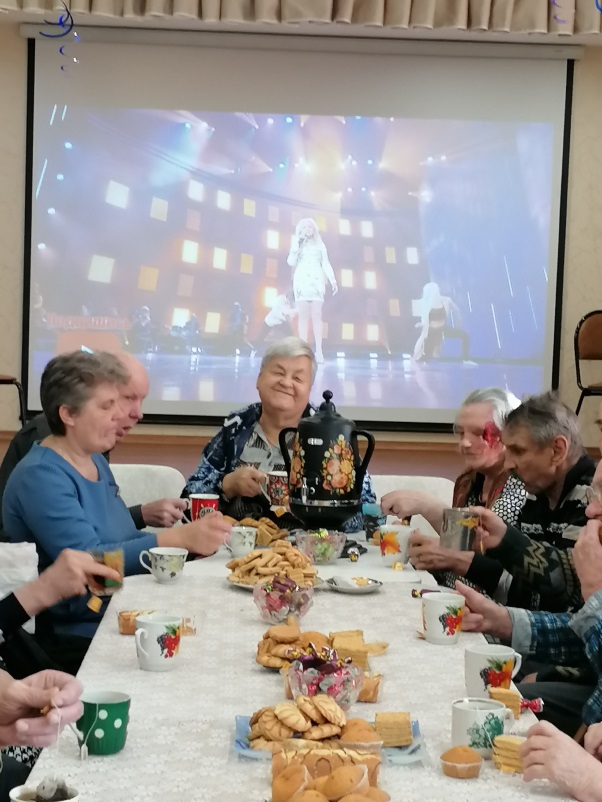 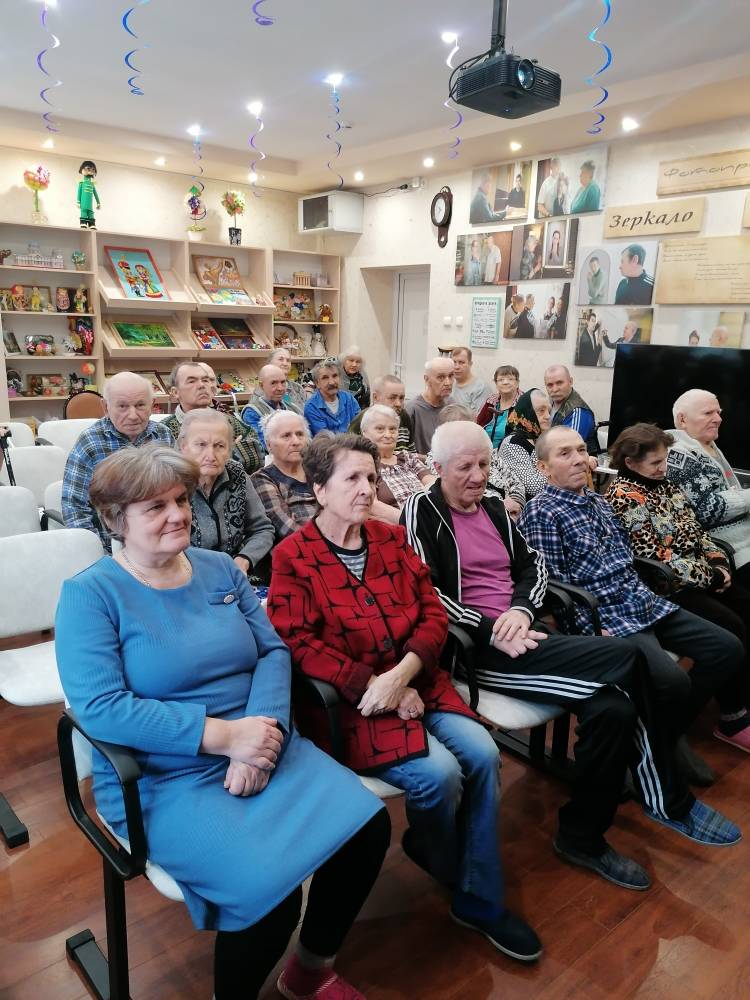 Наши будни и наши праздники!
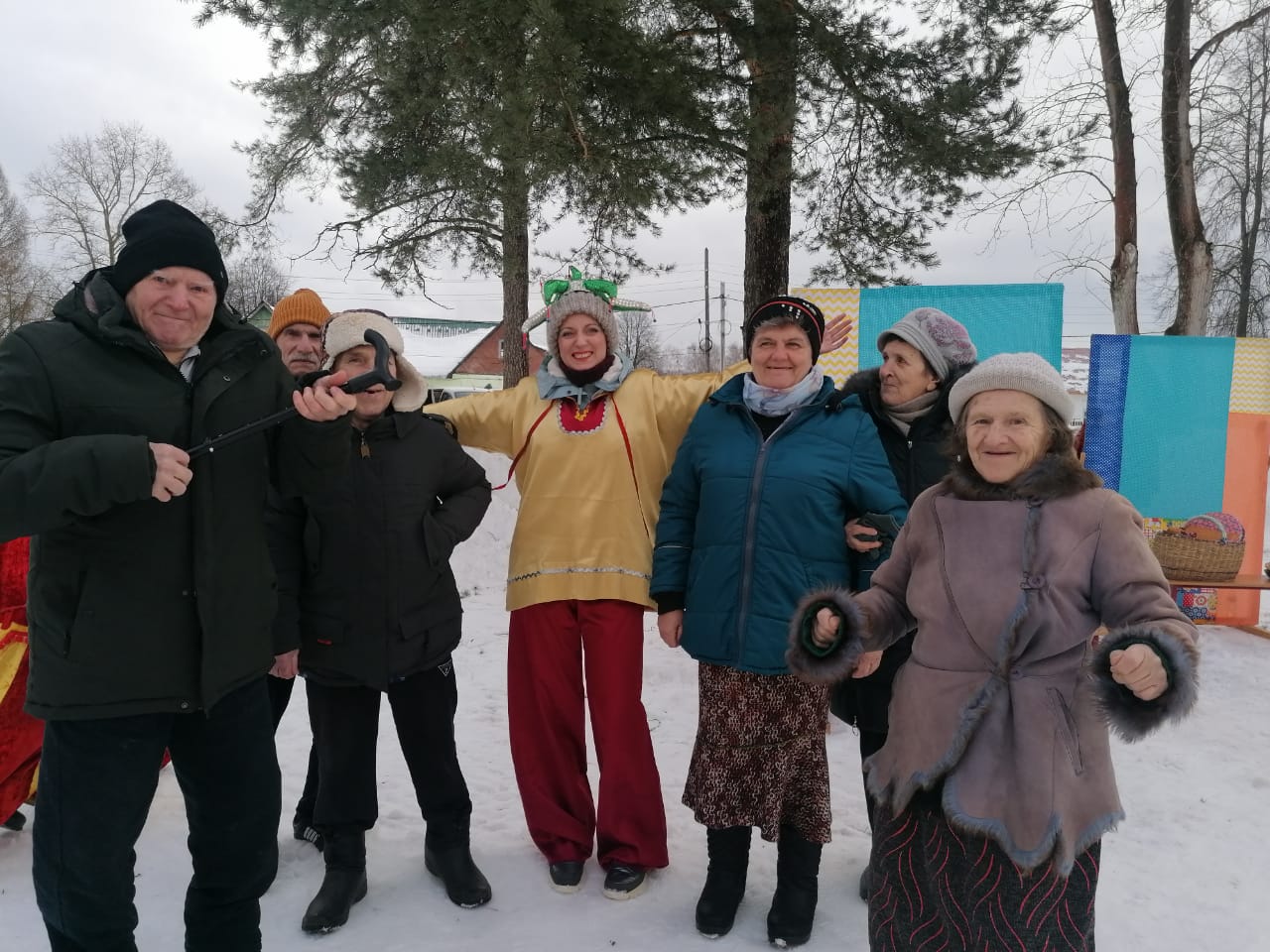 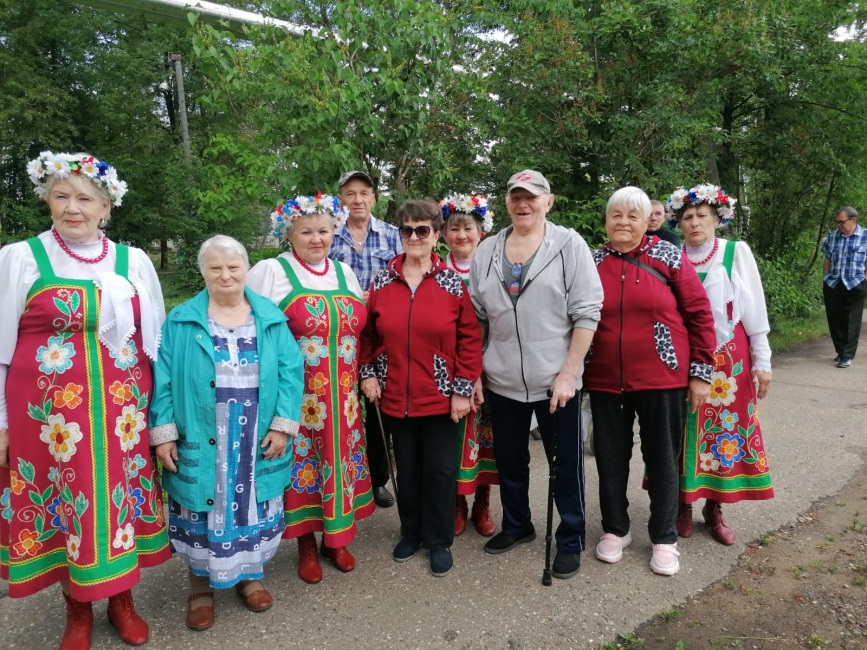 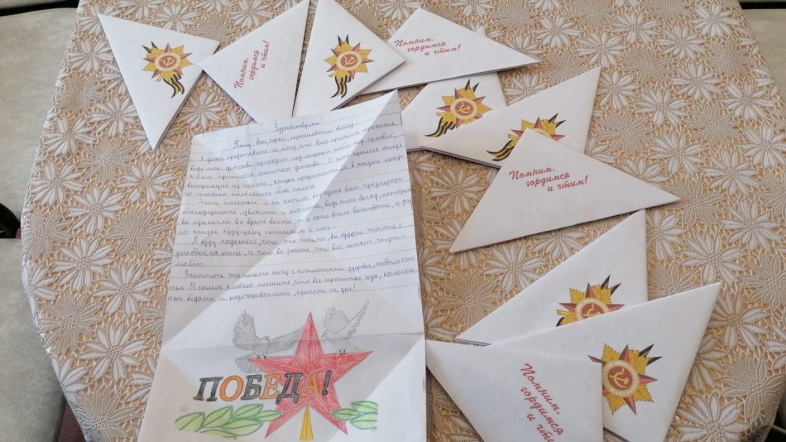 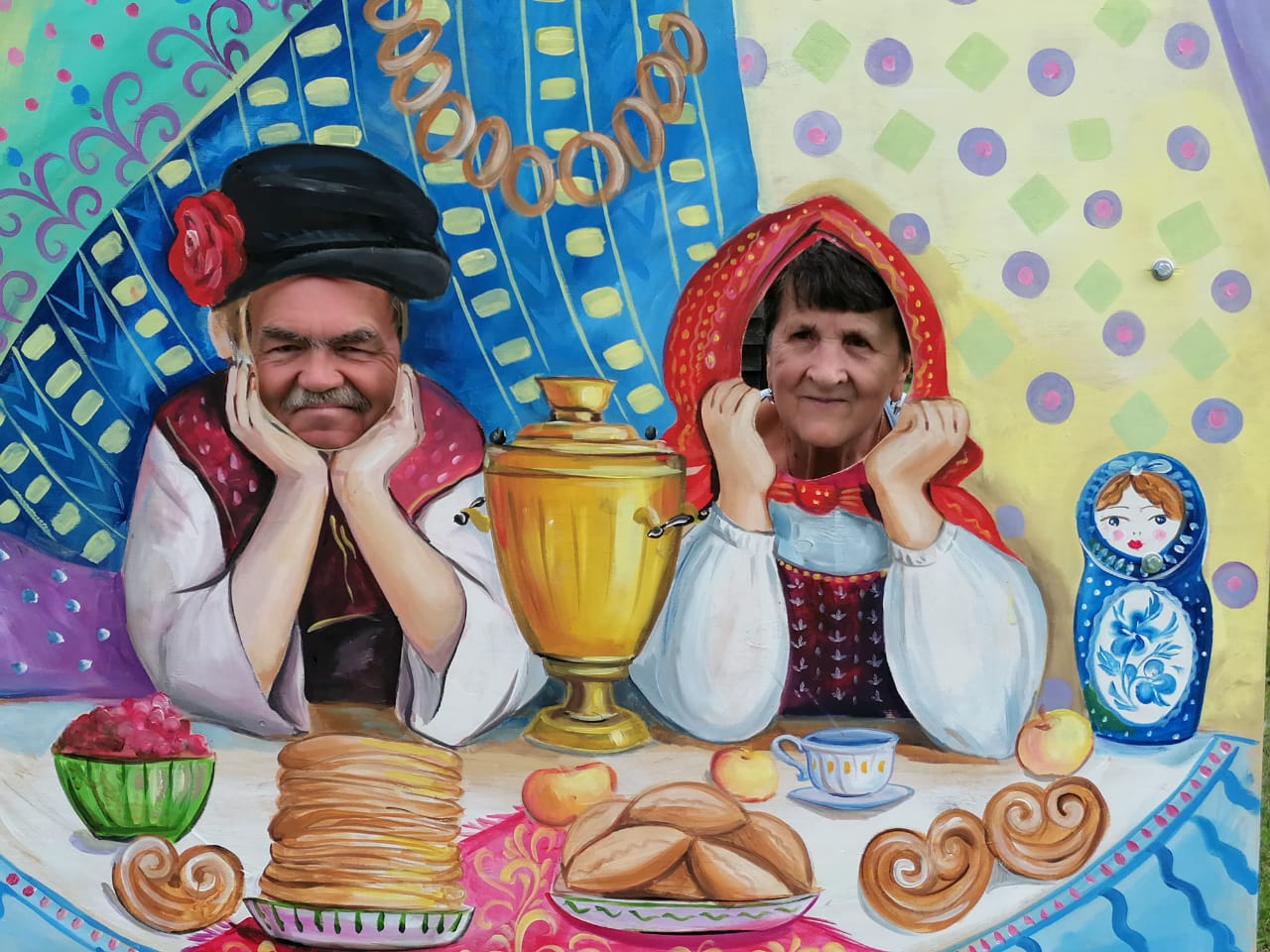 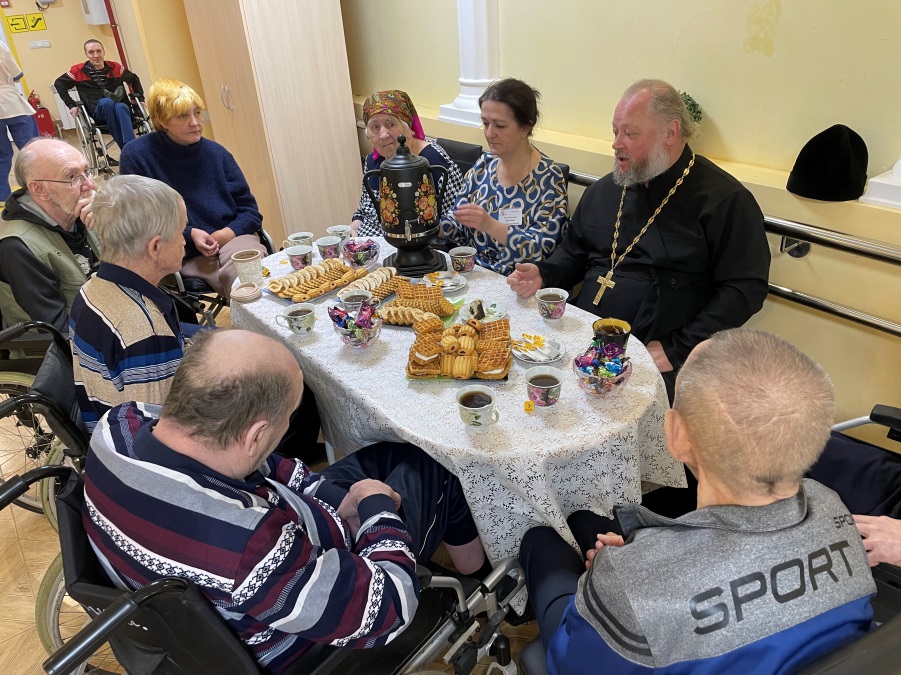 Социальная и культурно-досуговая деятельность
Всего за 2024 год в мероприятиях приняло участие: 823 чел.
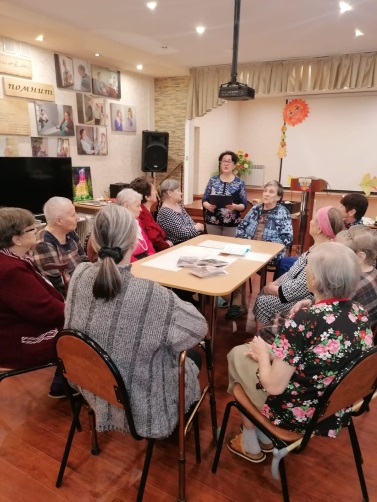 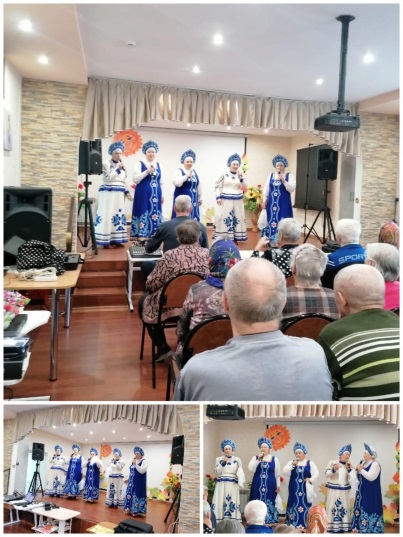 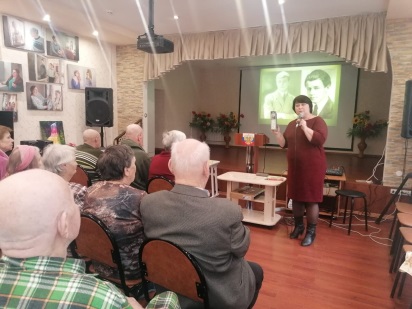 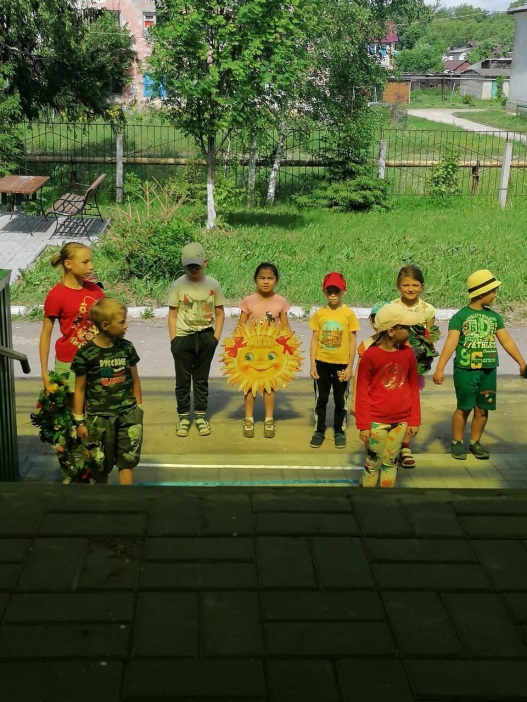 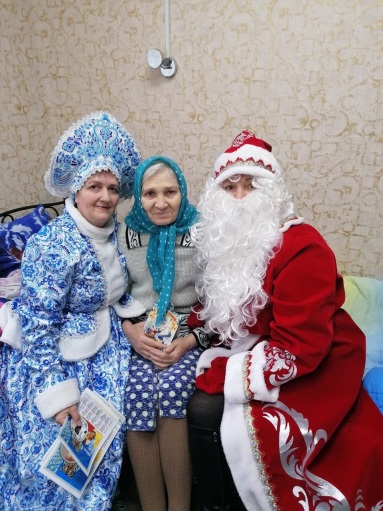 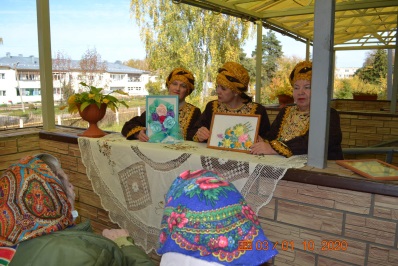 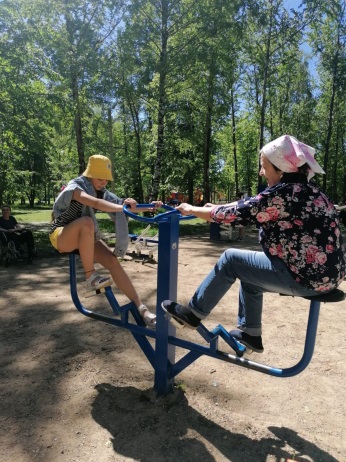 Задачи и планы на 2025 год:
Для полного удовлетворения наших клиентов в стационарных услугах мы ежедневно стараемся улучшить их качества жизни, через улучшения качества оказываемых услуг и поиска новых методов и форм работы.
     На 2025 год мы планируем:
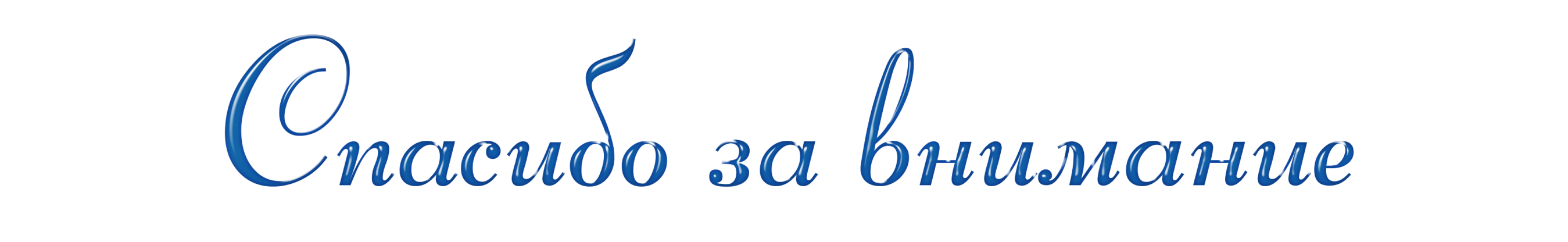